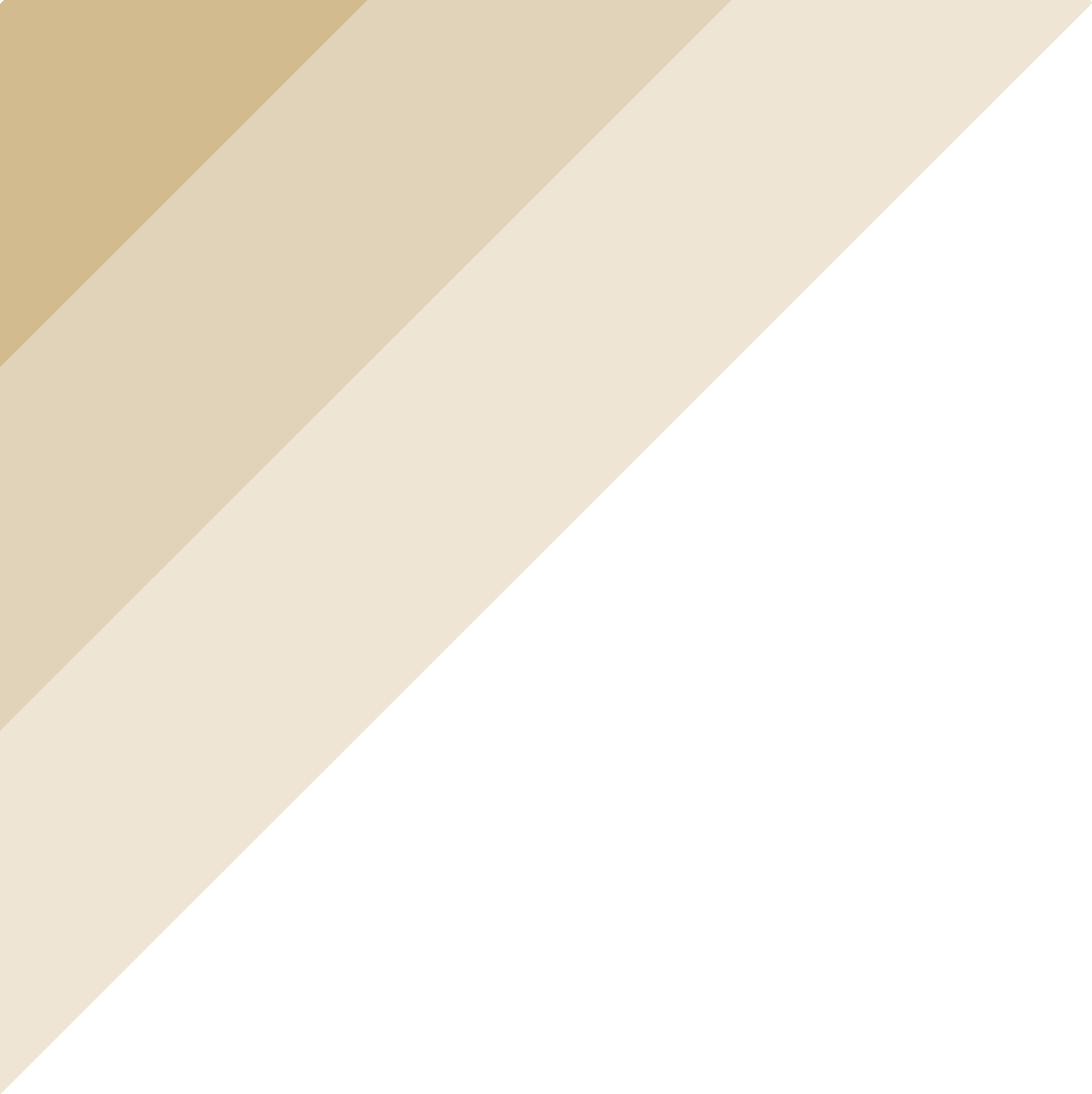 RACINE COUNTY
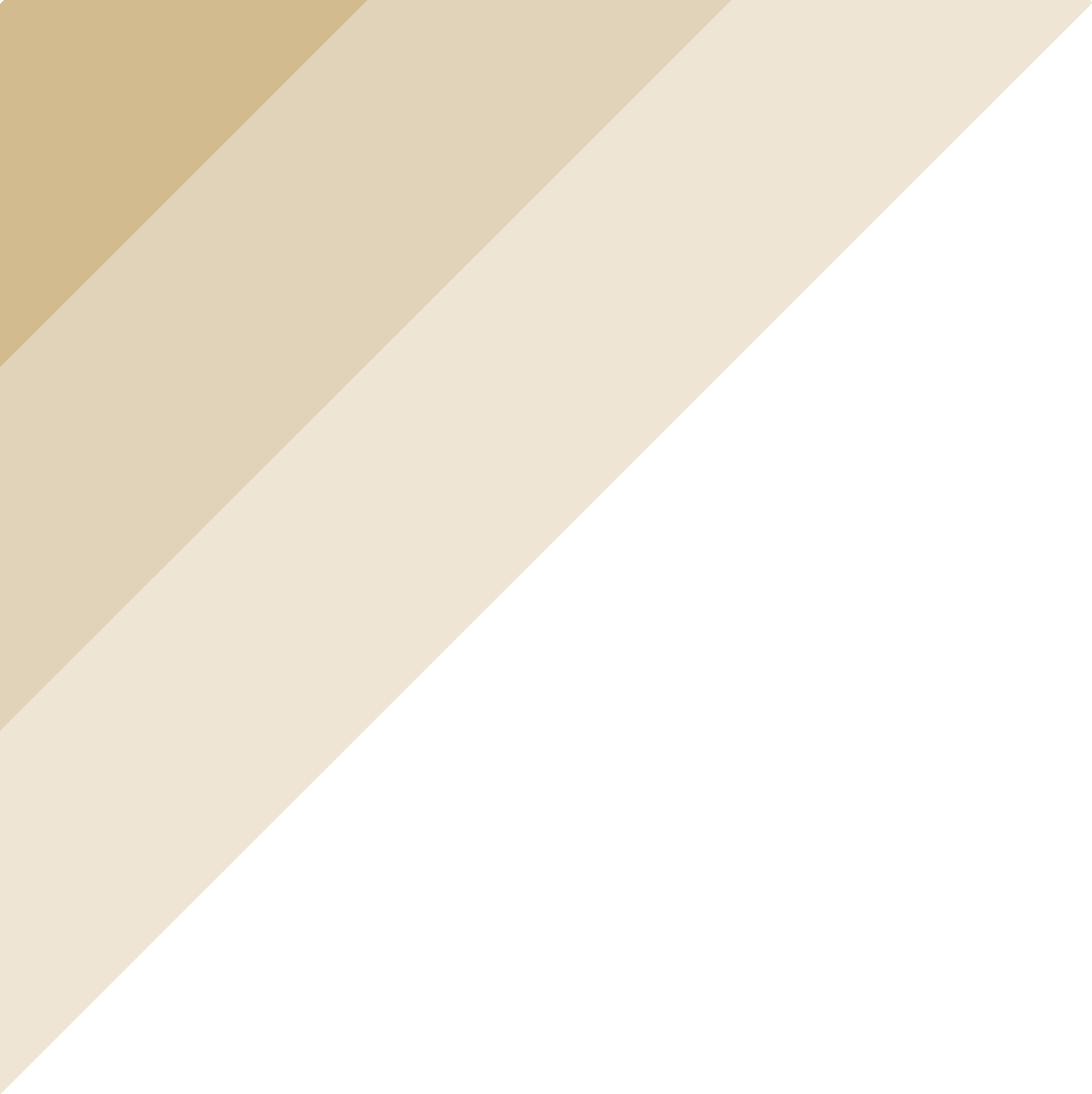 Race, Equity, and Inclusion Analysis
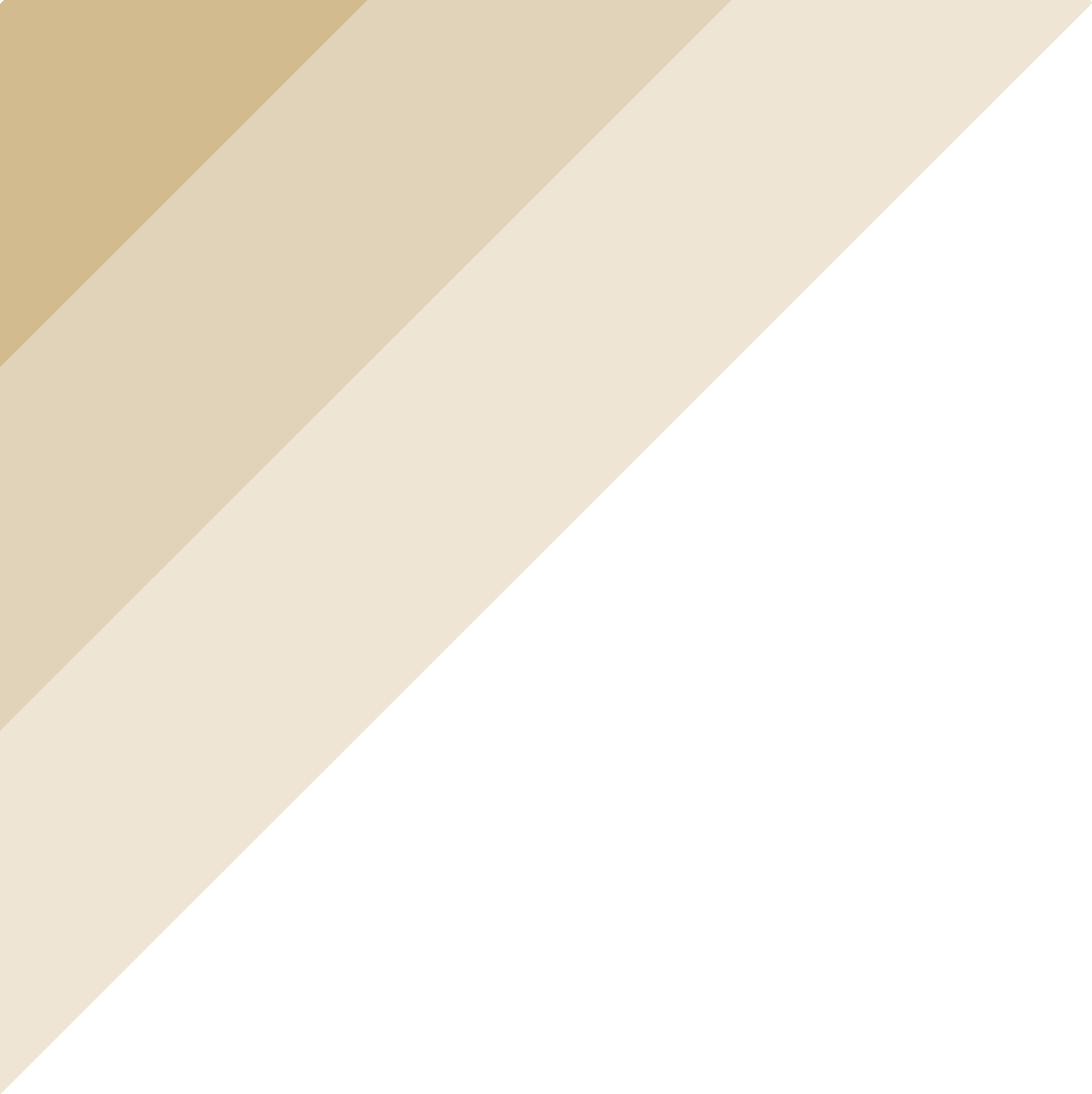 Performance and Analytics Division
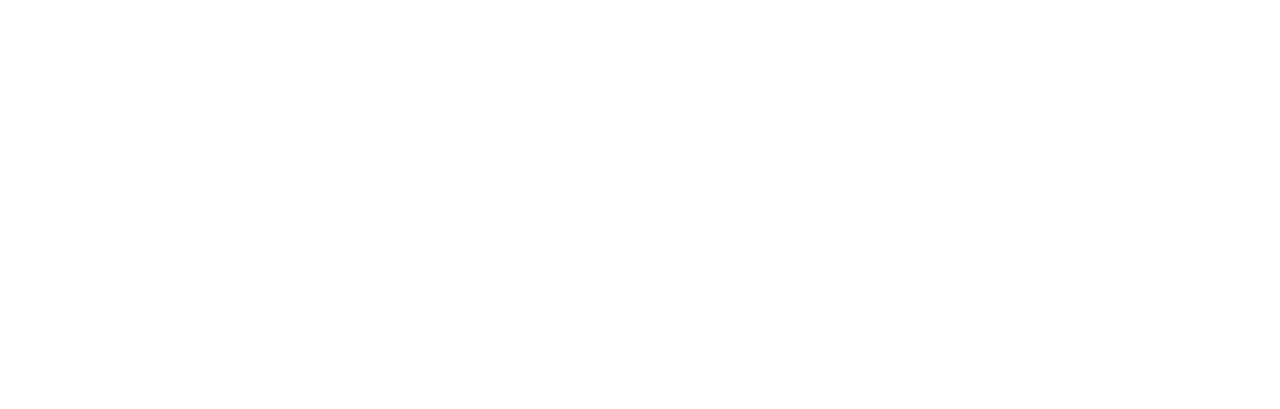 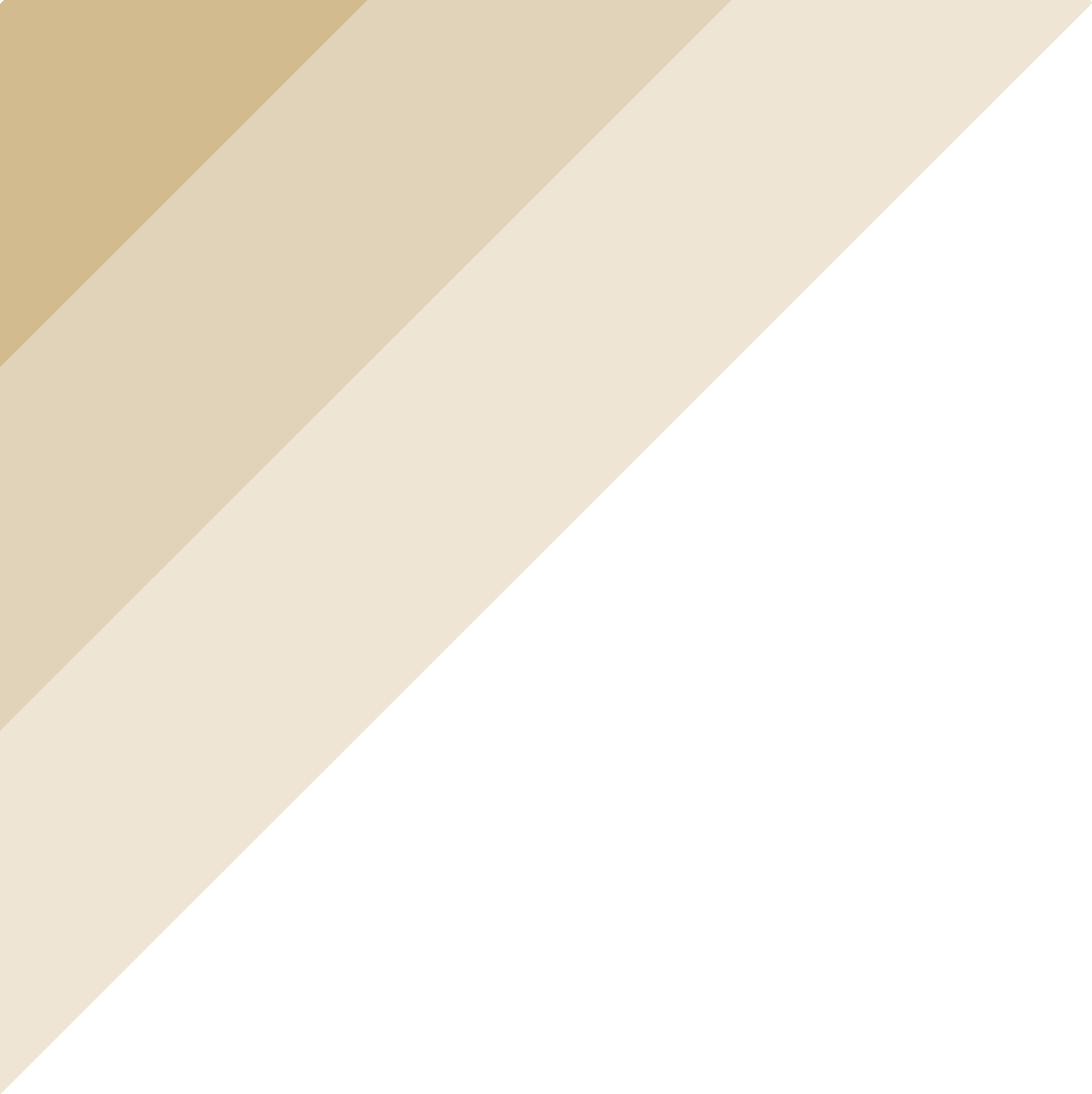 "Transparency forms the cornerstone of an open government and promotes accountability and civic engagement"
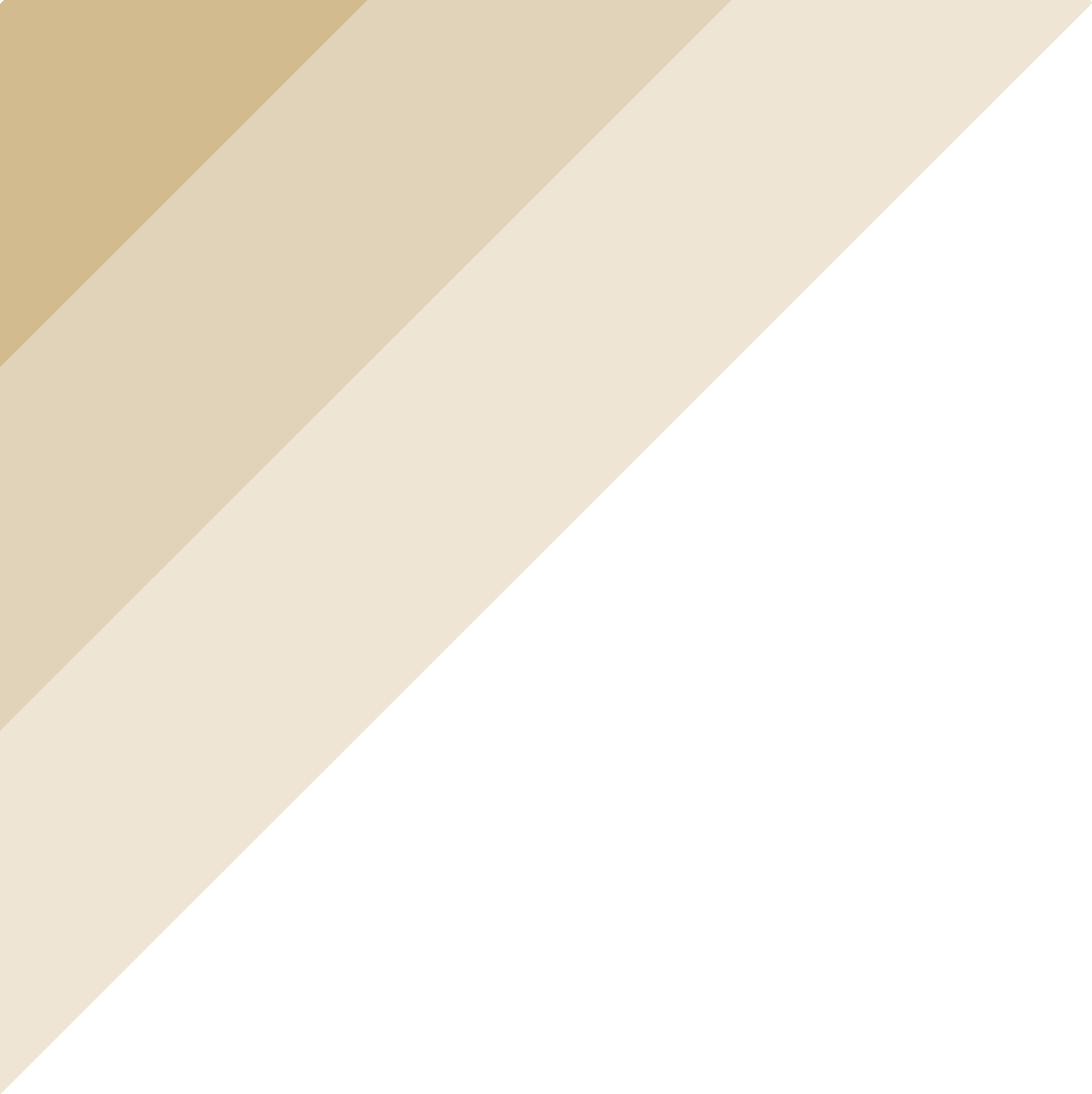 - Racine County Transparency Ordinance
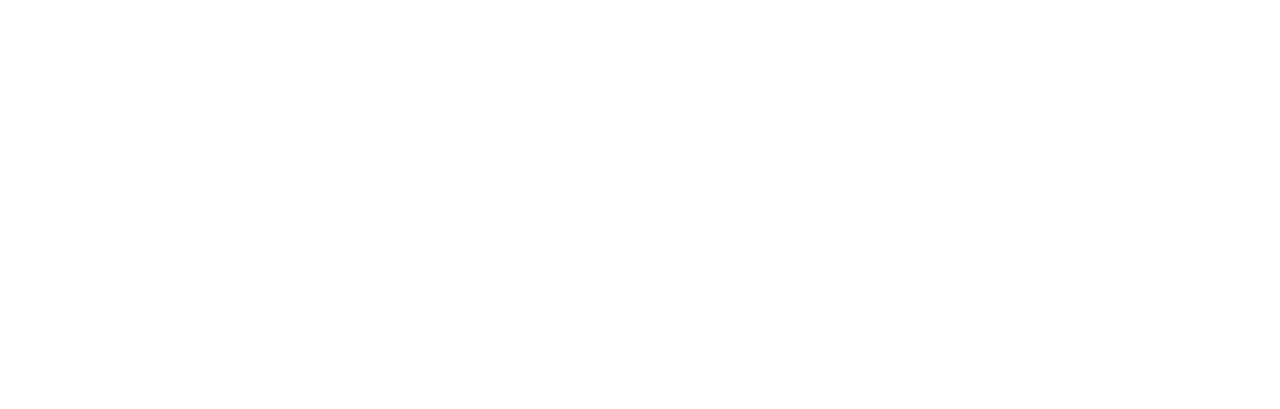 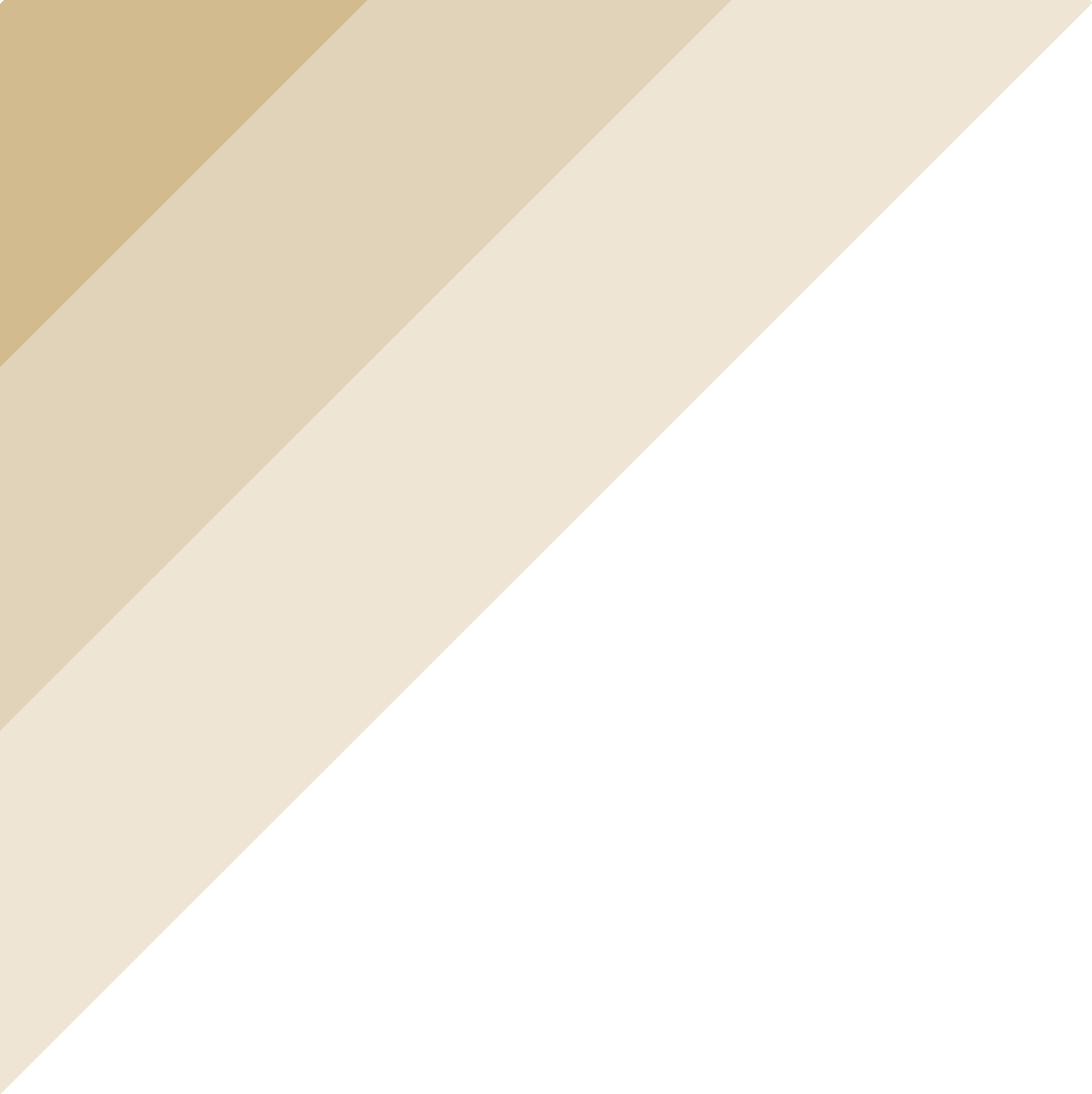 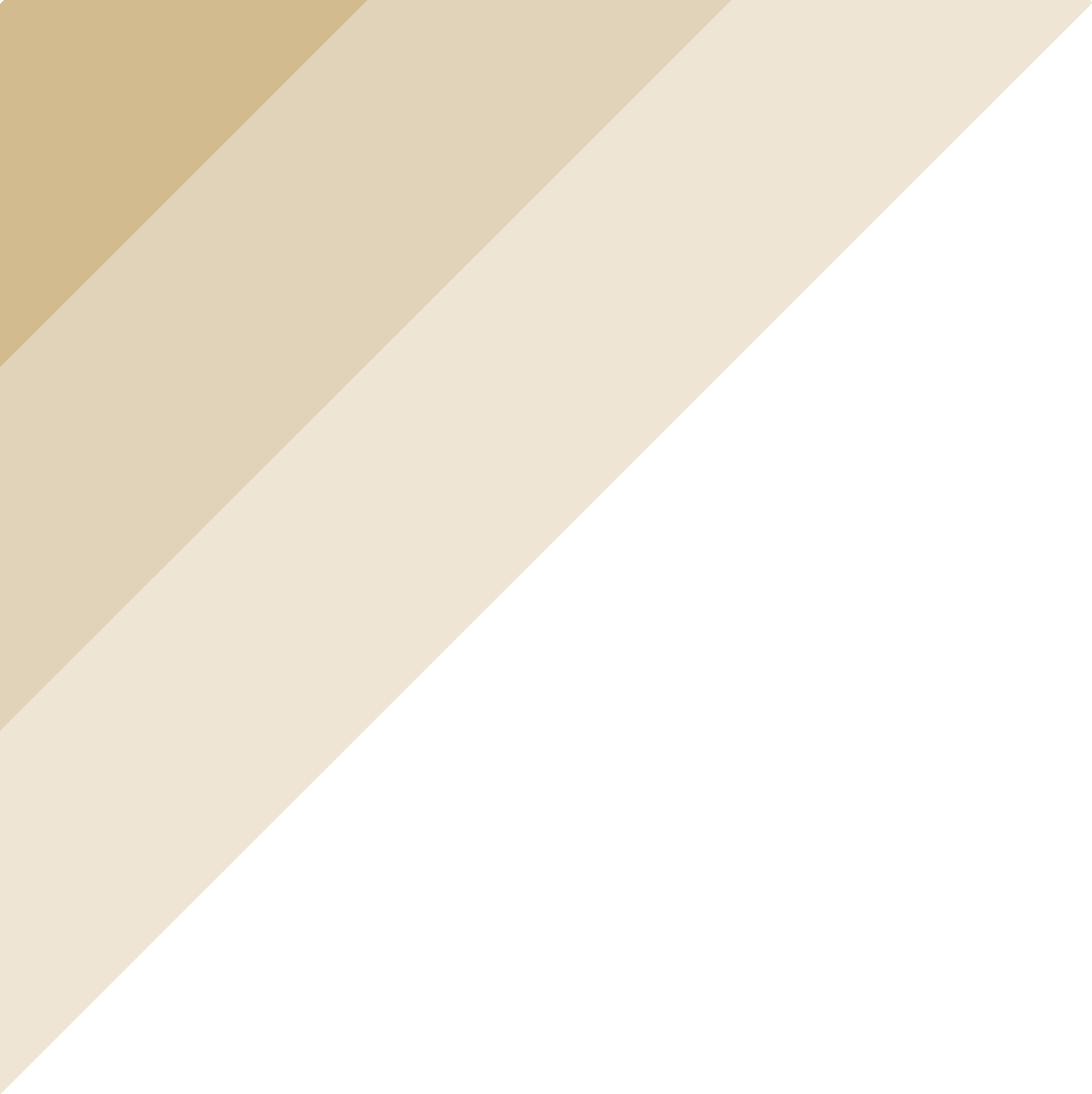 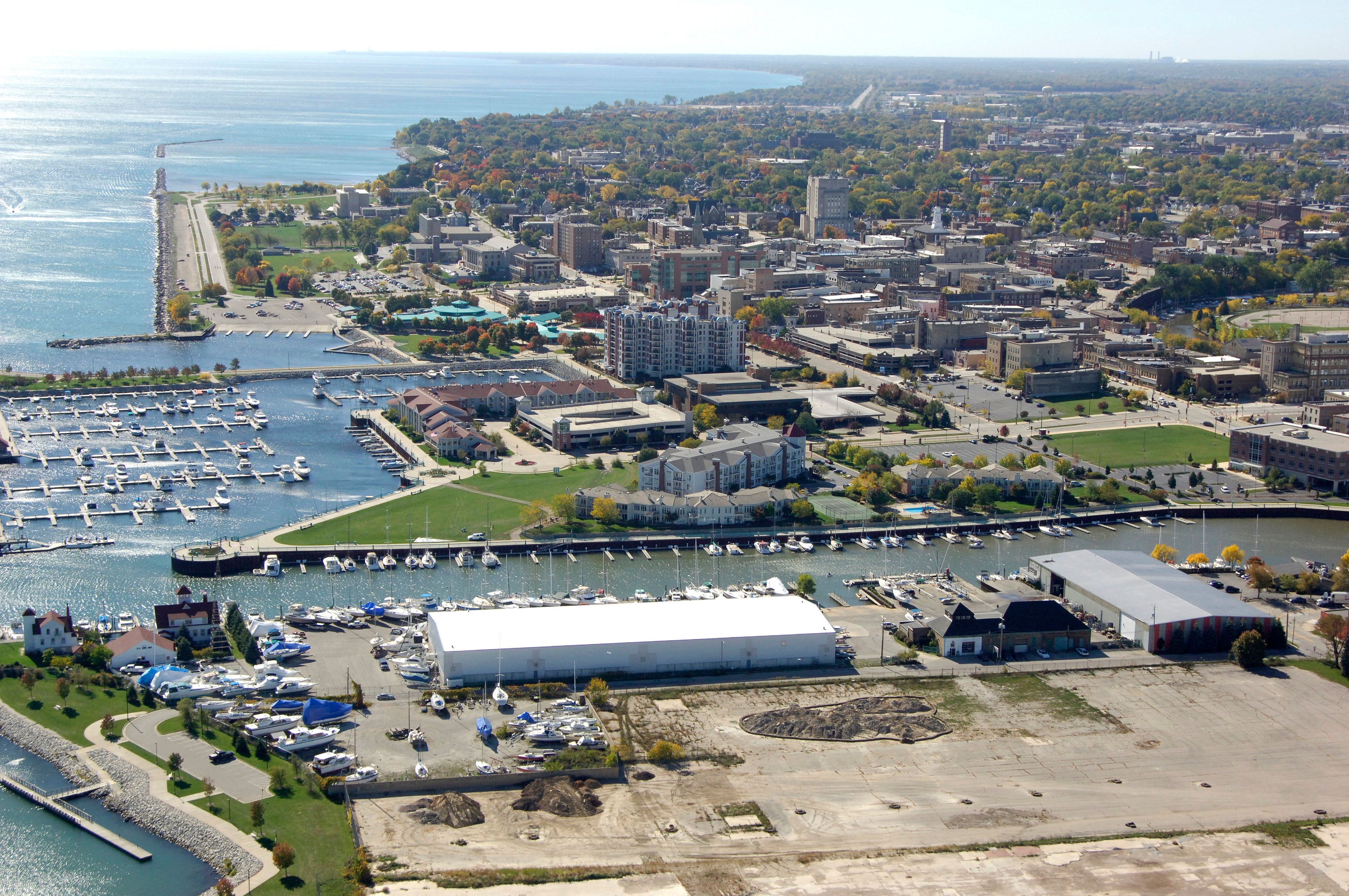 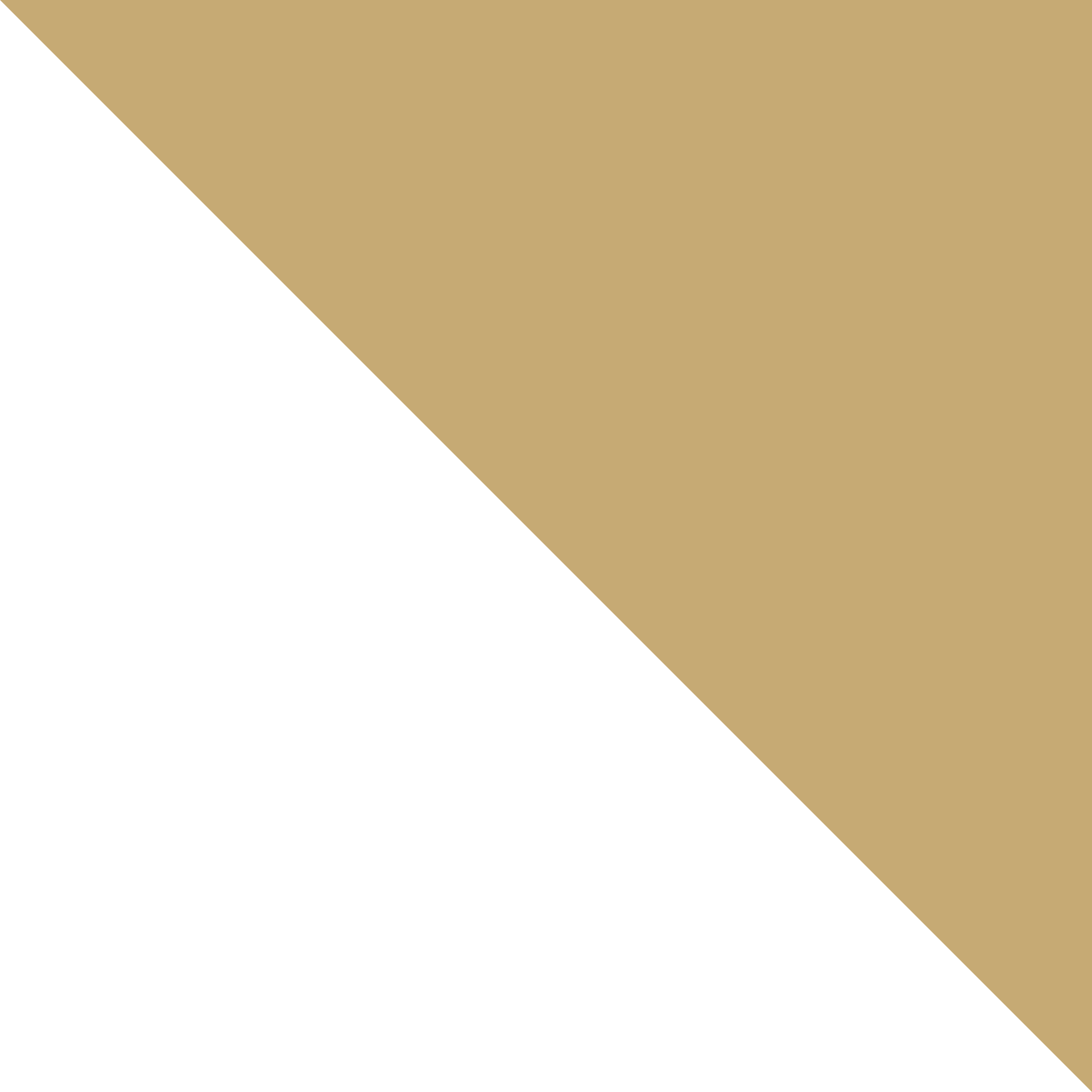 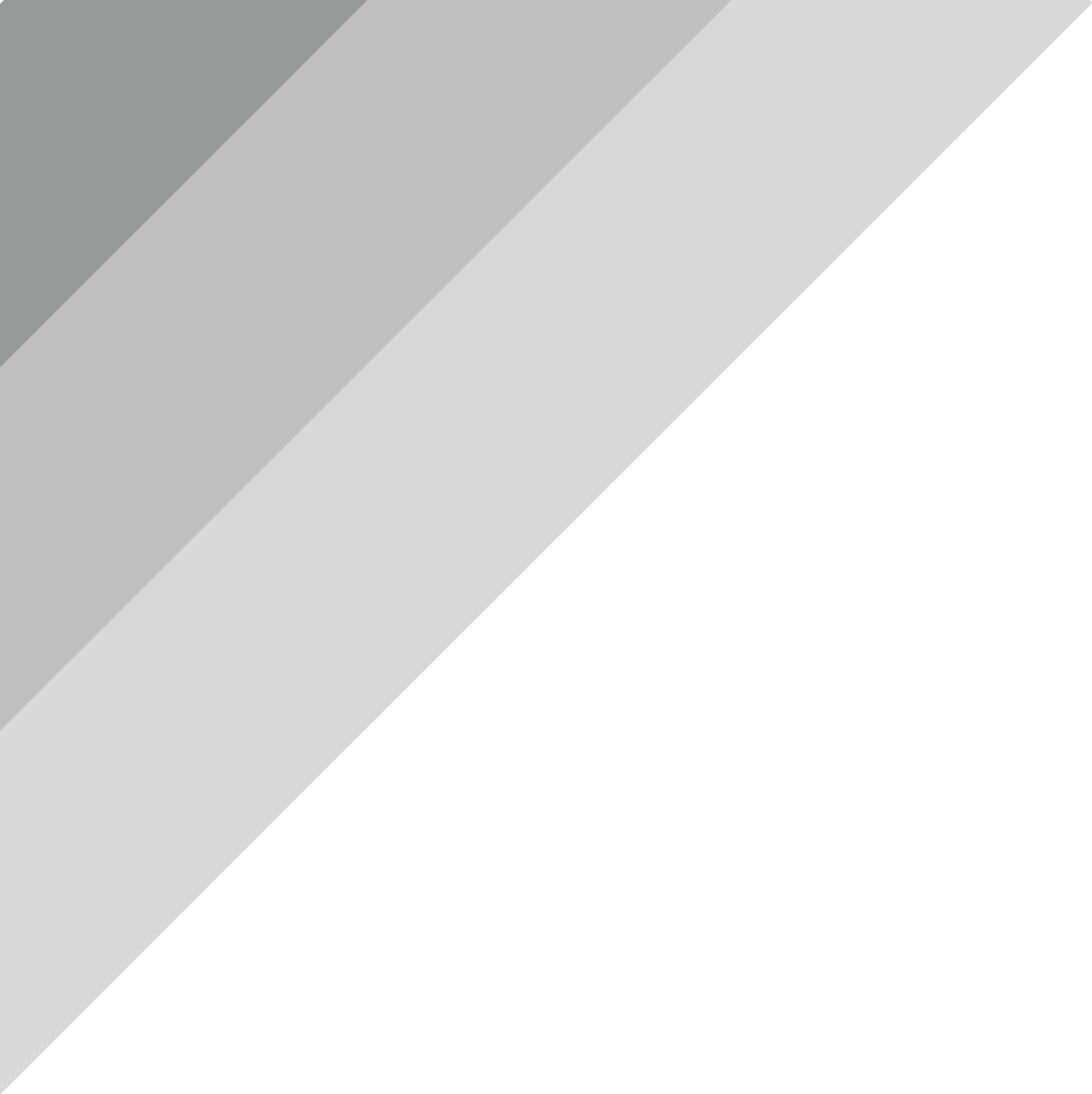 KEY QUESTIONS
Q1: Does staff diversity reflect community diversity?

Q2: Does staff diversity reflect customer diversity across key positions and departments?

Q3: How diverse is Racine County leadership?

Q4: Are wages different between white and minority staff or male and female staff for the same positions?

Q5: Are wages different between white and minority staff?  If so, what explains wage differences by race and ethnicity?

Q6: Are wages different between male and female staff?  If so, what explains wage differences by gender?
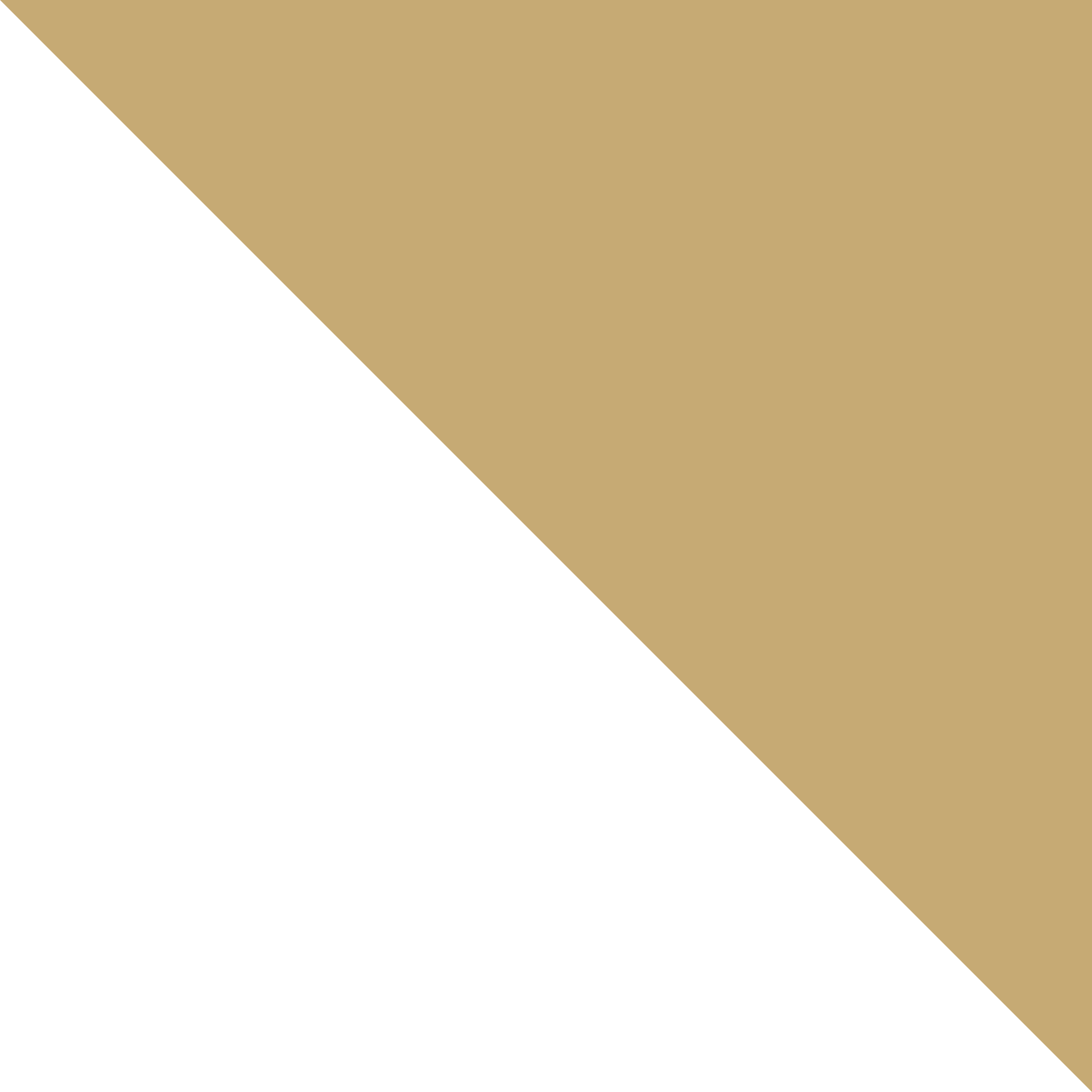 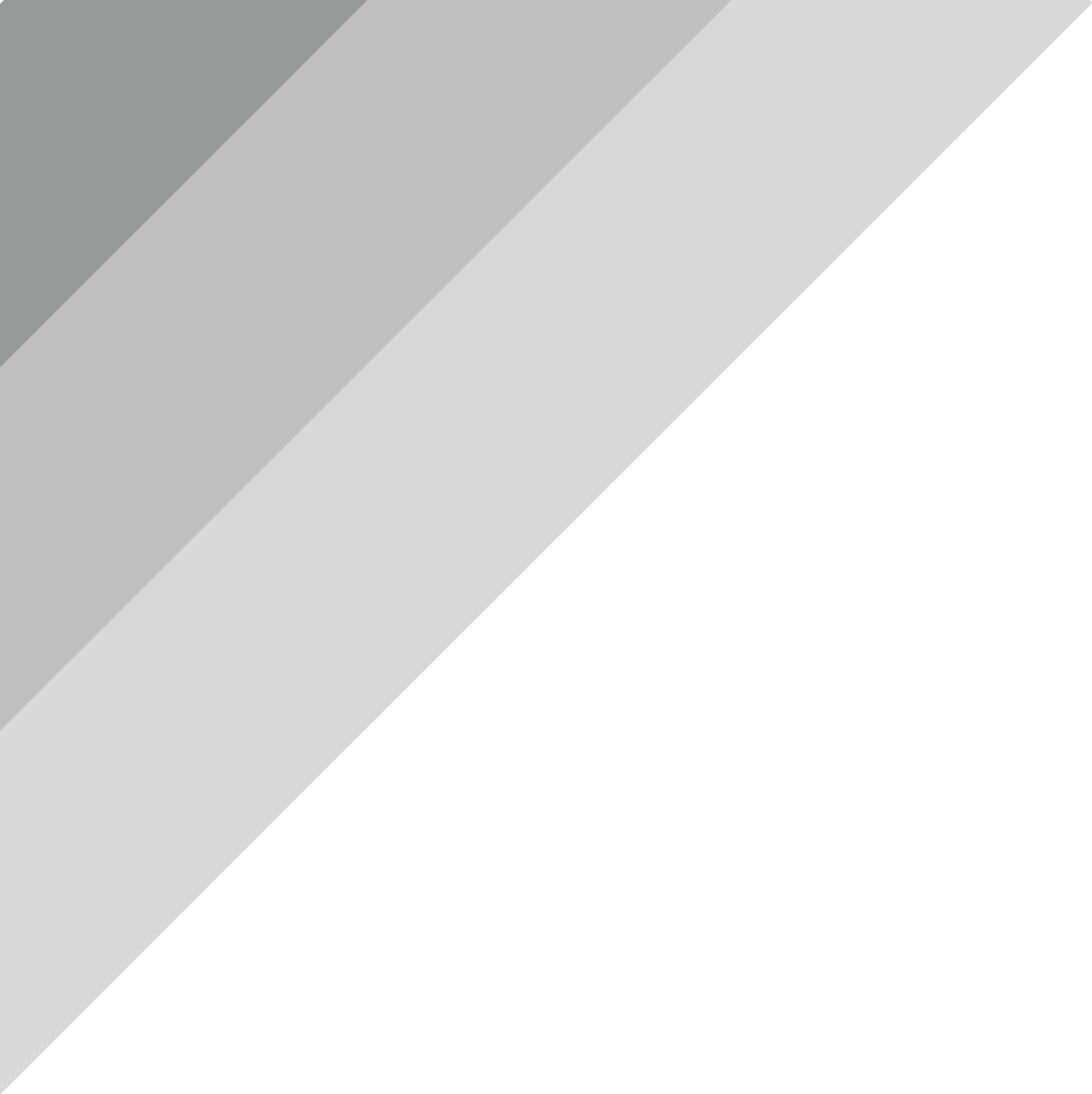 REI Analysis 2020
DOES STAFF DIVERSITY REFLECT COMMUNITY DIVERSITY?
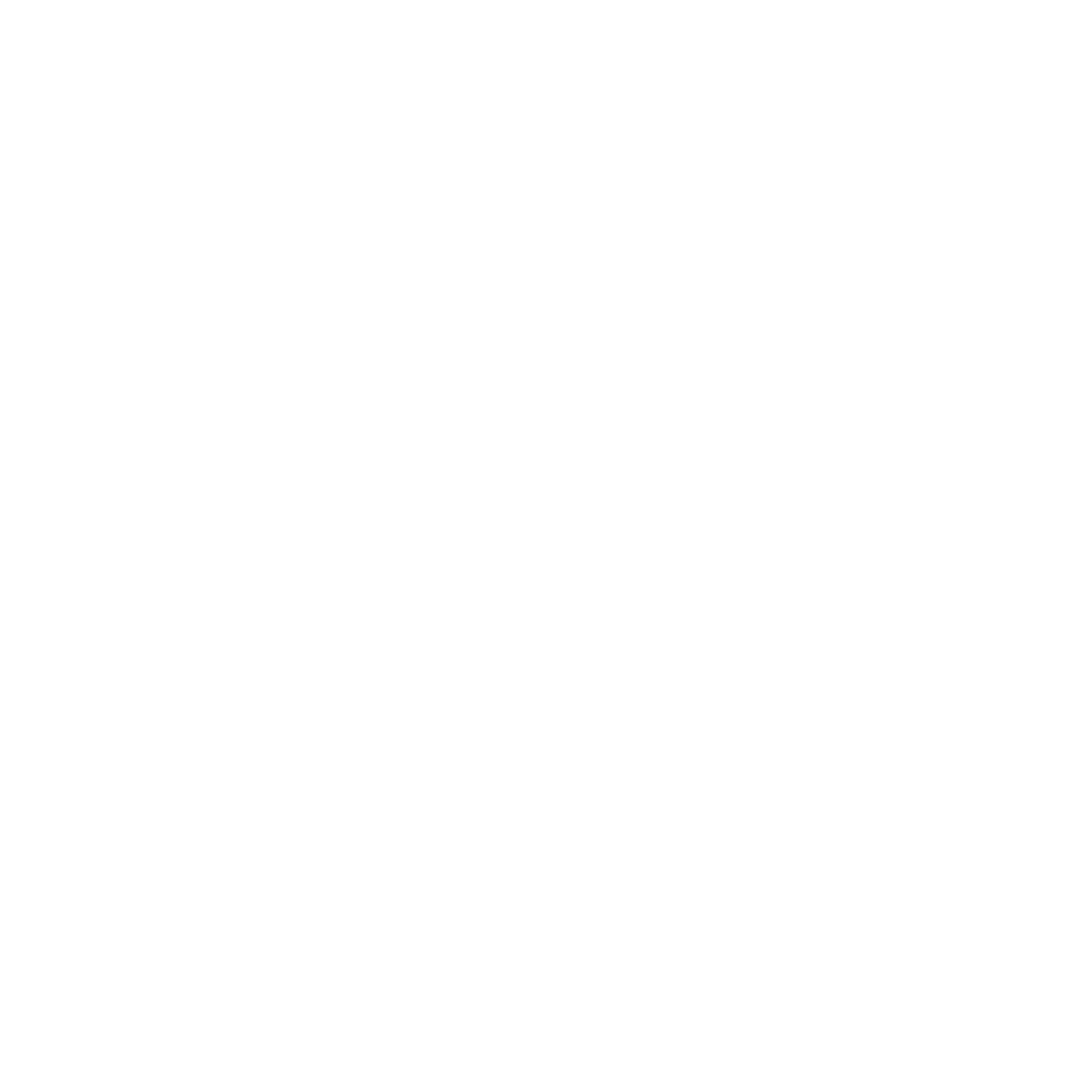 QUESTION #1
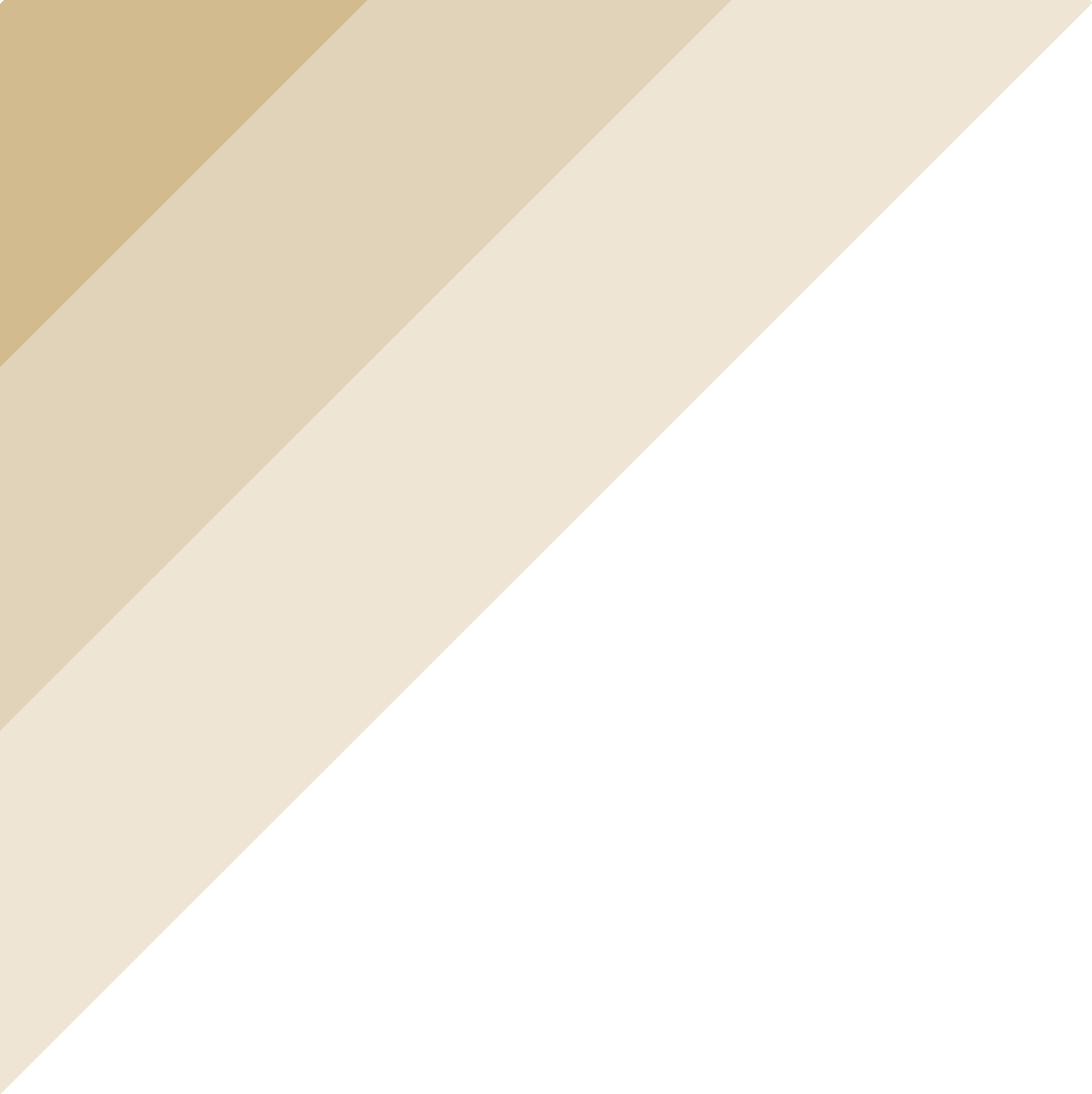 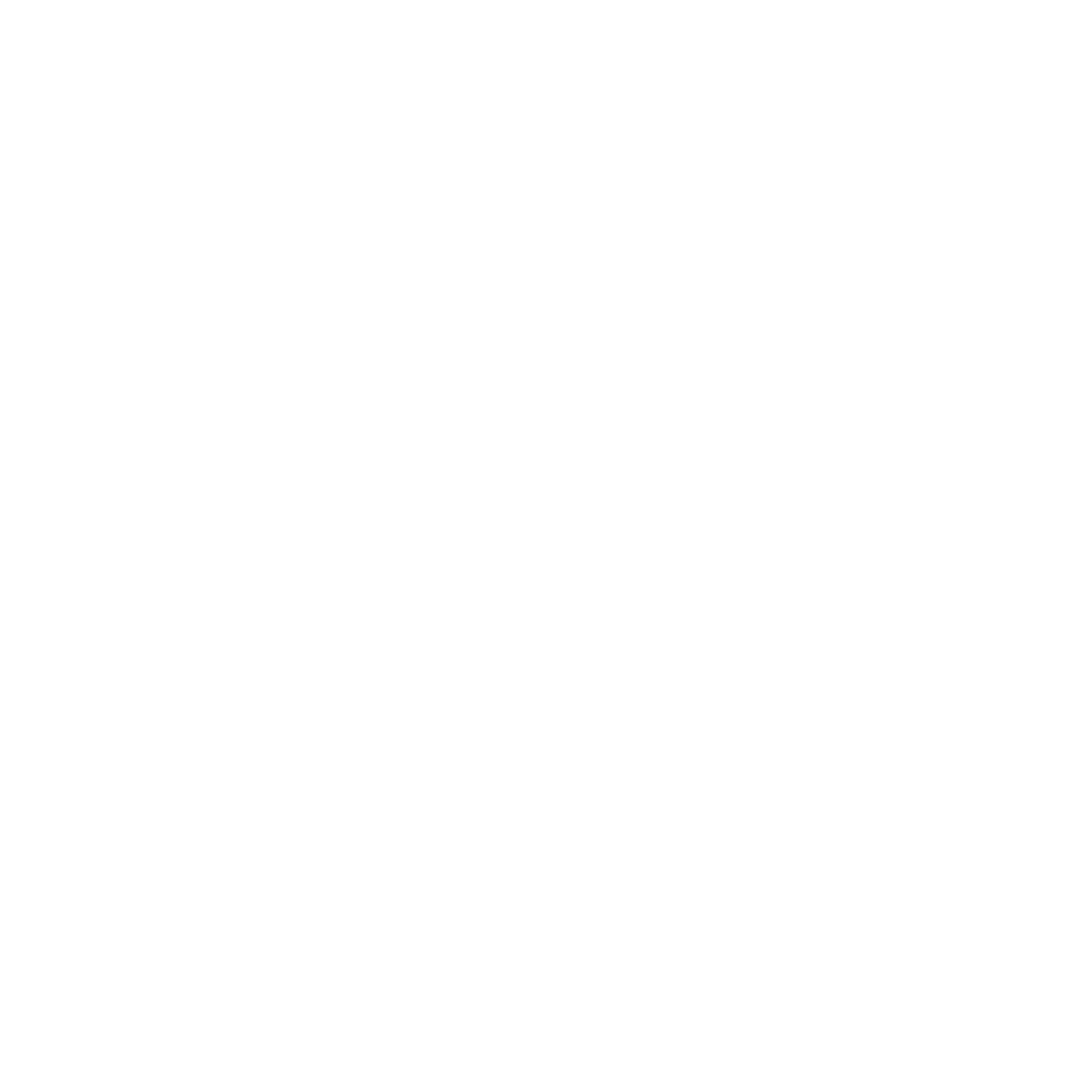 REI Analysis 2020
75.7%
White
Does staff diversity reflect community diversity?
White
72.4%
Black
12.6%
Black
10.9%
Hispanic
10.7%
Hispanic
12.9%
Non-White
24.3%
27.6%
Non-White
Source: 2020 Racine County staffing and 2018 American Community Survey 5-Year Estimates
80
0
10
20
30
40
50
60
70
County Staff
Community
REI Analysis 2020
Does staff diversity reflect community diversity?
Men
51.3%
Men
49.5%
48.7%
Women
50.5%
Women
Source: 2020 Racine County staffing and 2018 American Community Survey 5-Year Estimates
80
0
10
20
30
40
50
60
70
Community
County Staff
REI Analysis 2020
DOES STAFF DIVERSITY REFLECT CUSTOMER DIVERSITY ACROSS KEY POSITIONS AND DEPARTMENTS?
QUESTION #2
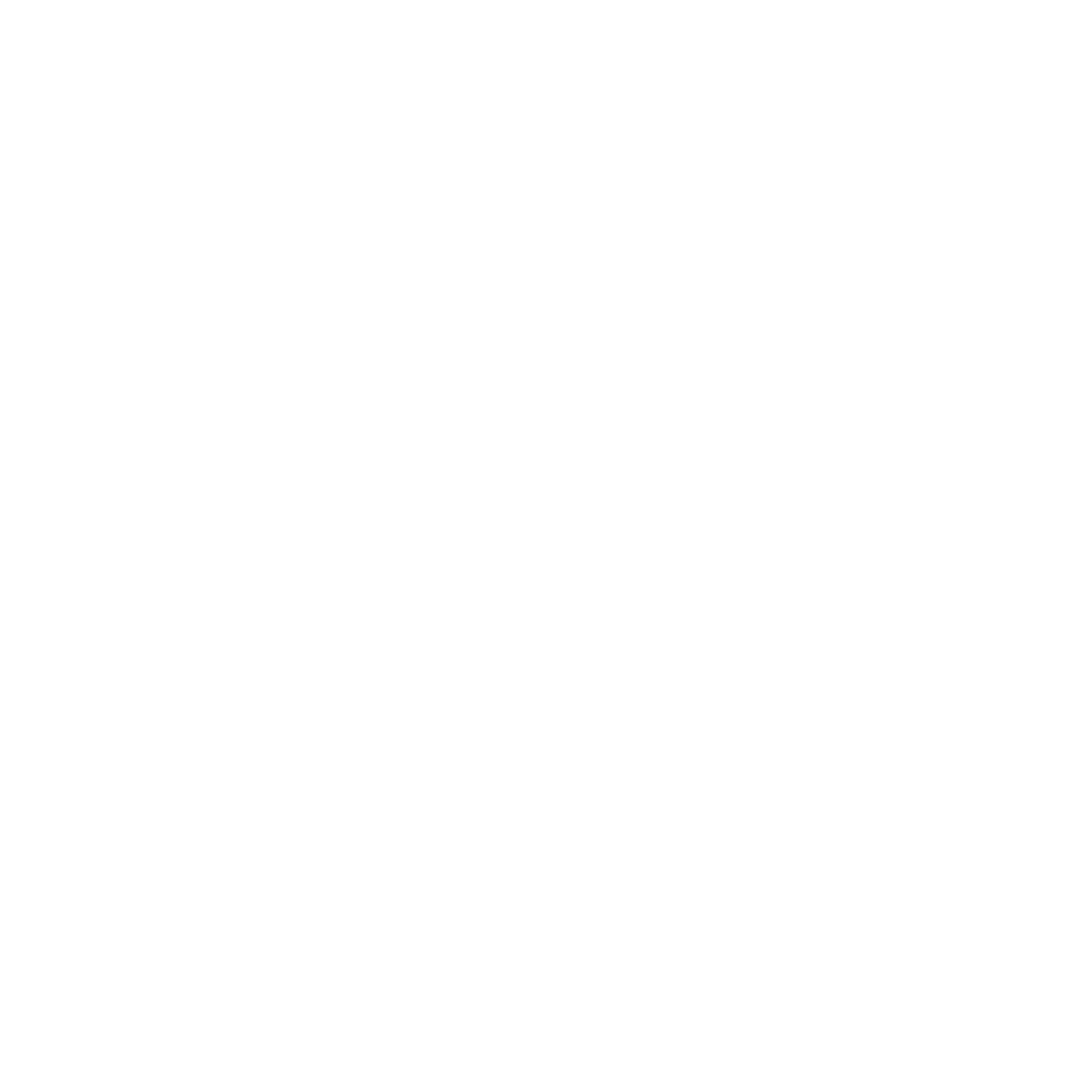 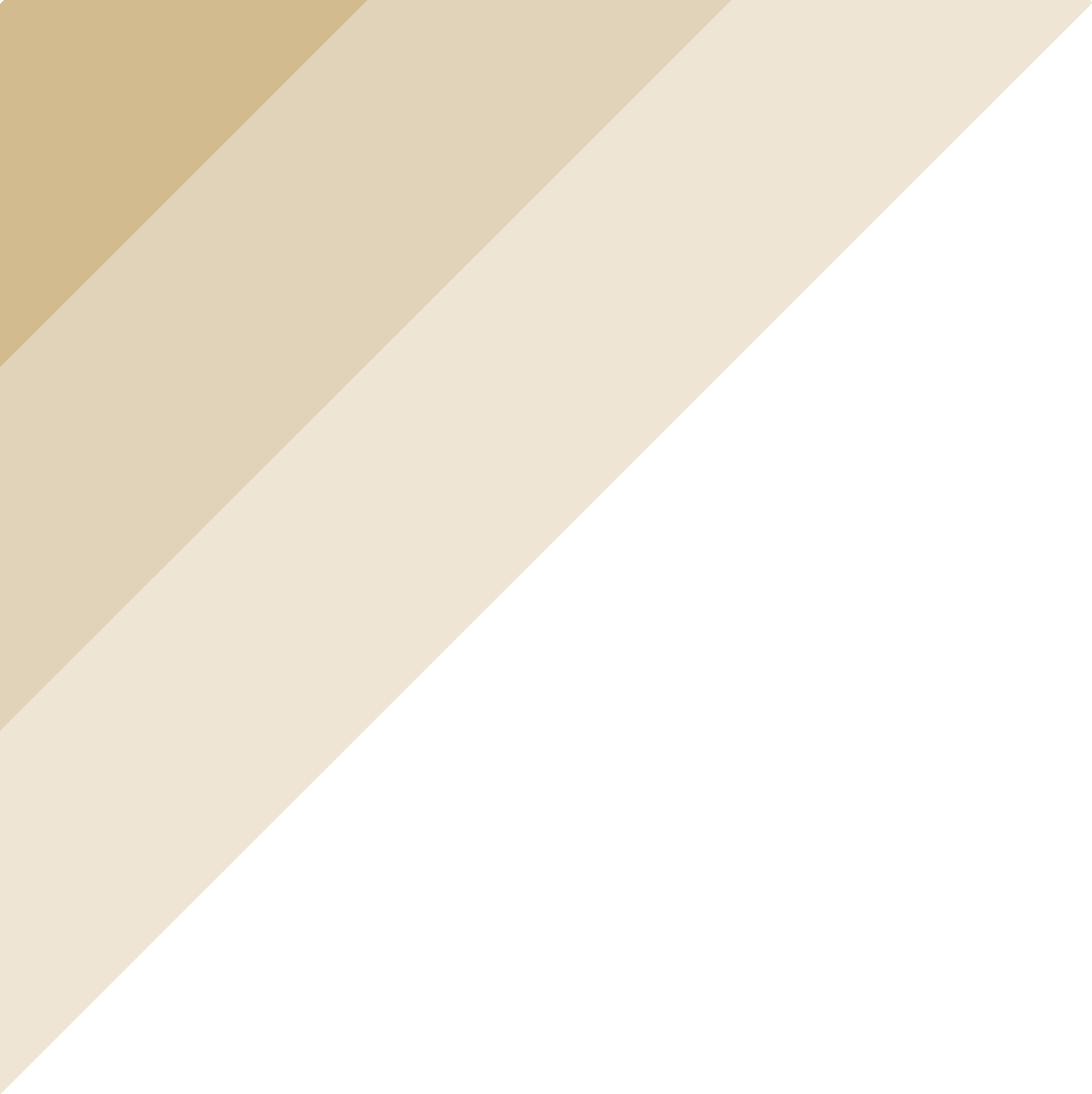 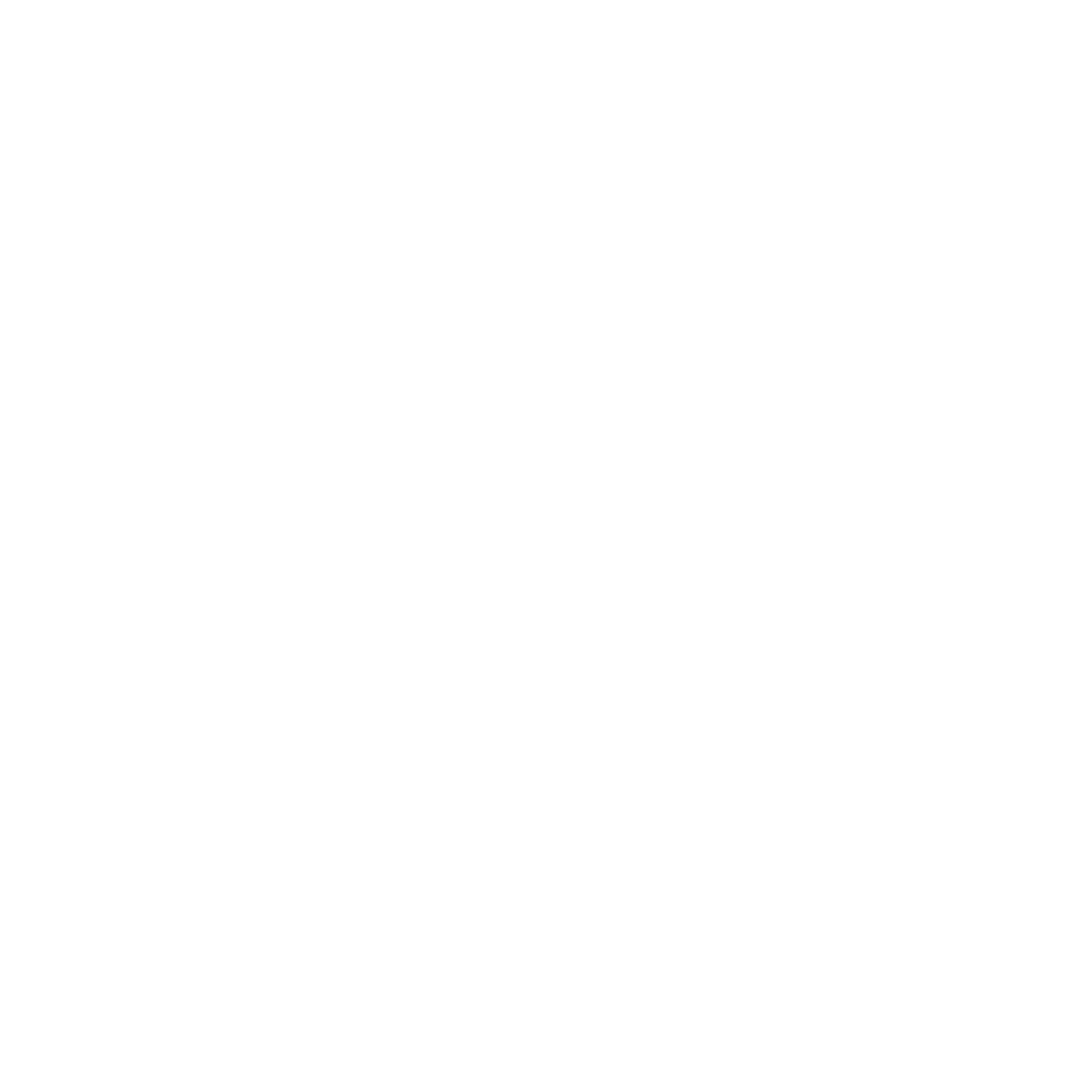 REI Analysis 2020
Does staff diversity reflect customer diversity across key positions and departments?
CASE MANAGERS, HEALTH AND HUMAN SERVICES
80
70
61.1%
58.5%
60
50
46.3%
White
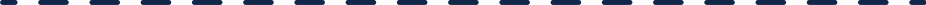 40
32.9%
Underrepresented among case managers and all HSD staff
Black
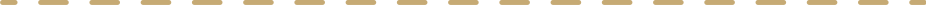 30
22.6%
22.6%
18.9%
Fairly represented among case managers and all HSD staff
17.4%
20
15.1%
Hispanic
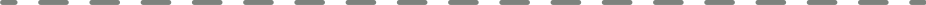 10
Source: 2020 Racine County staffing and EEO survey results
0
Health and Human Services Staff
Health and Human Services Customers
Case Managers/
Social Workers
REI Analysis 2020
Does staff diversity reflect customer diversity across key positions and departments?
CASE MANAGERS, HEALTH AND HUMAN SERVICES
83.3%
80
71.1%
70
60
51.1%
Men significantly underrepresented among case managers/social workers and all HSD staff
Women
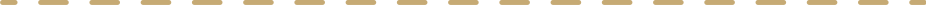 48.9%
50
Men
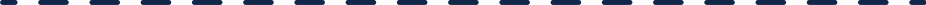 40
28.9%
30
16.7%
20
10
Source: 2020 Racine County staffing and EEO survey results
0
Health and Human Services Staff
Health and Human Services Customers
Case Managers/
Social Workers
REI Analysis 2020
Does staff diversity reflect customer diversity across key positions and departments?
80
70
63.0%
Black
Underrepresented among detention workers and staff
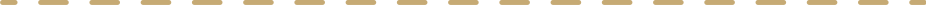 60
55.6%
51.2%
DETENTION WORKERS, 
HEALTH AND HUMAN SERVICES
50
39.0%
37.0%
40
30
23.8%
White
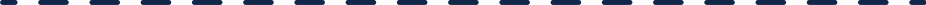 20
10.4%
Slightly underrepresented among detention workers and staff
9.8%
Hispanic
7.4%
10
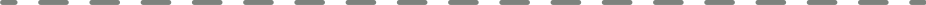 Source: 2020 Racine County staffing and 3-year Juvenile Detention demographic data
0
Detention 
Workers
Juvenile Detention 
Staff
Juvenile Detention
Population
REI Analysis 2020
Does staff diversity reflect customer diversity across key positions and departments?
CORRECTIONS OFFICERS,
SHERIFF'S OFFICE
80
67.3%
66.9%
70
60
50
43.4%
Black
Significantly underrepresented among corrections officers and jail staff
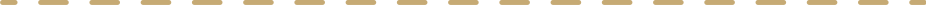 White
40.6%
40
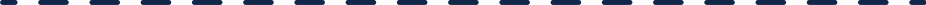 30
17.8%
16.8%
20
14.7%
Fairly represented among corrections officers and jail staff
Hispanic
15.8%
15.3%
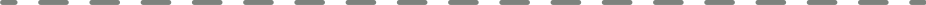 10
Source: 2020 Racine County staffing and 
1-year Corrections demographic data
0
Corrections 
Officers
Sheriff's Office
Jail Staff
Sheriff's Office 
Jail Population
REI Analysis 2020
65.9%
90%
81.2%
Does staff diversity reflect customer diversity across key positions and departments?
80
72.4%
White
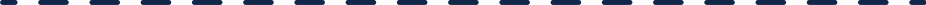 70
60
DEPUTIES,
SHERIFF'S OFFICE
50
40
30
Underrepresented among deputies and Sheriff's Office
20
Hispanic
12.9%
Black
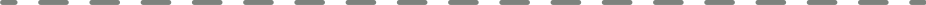 Underrepresented among deputies and Sheriff's Office
10.9%
9.6%
10
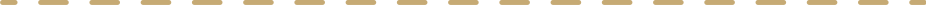 5.5%
8.6%
Source: 2020 Racine County staffing and 2018 American Community Survey 5-Year Estimates
4.5%
0
Sheriff's Office 
Population
Deputies
Sheriff's Office
and Jail Staff
REI Analysis 2020
65.9%
90.1%
81.5%
Does staff diversity reflect customer diversity across key positions and departments?
DEPUTIES,
SHERIFF'S OFFICE
80
70
60
50.5%
Women
Significantly underrepresented among deputies and Sheriff's Office
50
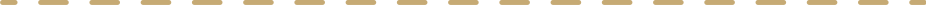 Men
49.5%
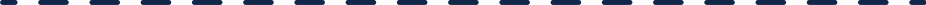 40
30
18.5%
20
9.9%
10
Source: 2020 Racine County staffing and 2018 American Community Survey 5-Year Estimates
0
Sheriff's Office 
Population
Deputies
Sheriff's Office
and Jail Staff
REI Analysis 2020
HOW DIVERSE IS RACINE COUNTY LEADERSHIP?
QUESTION #3
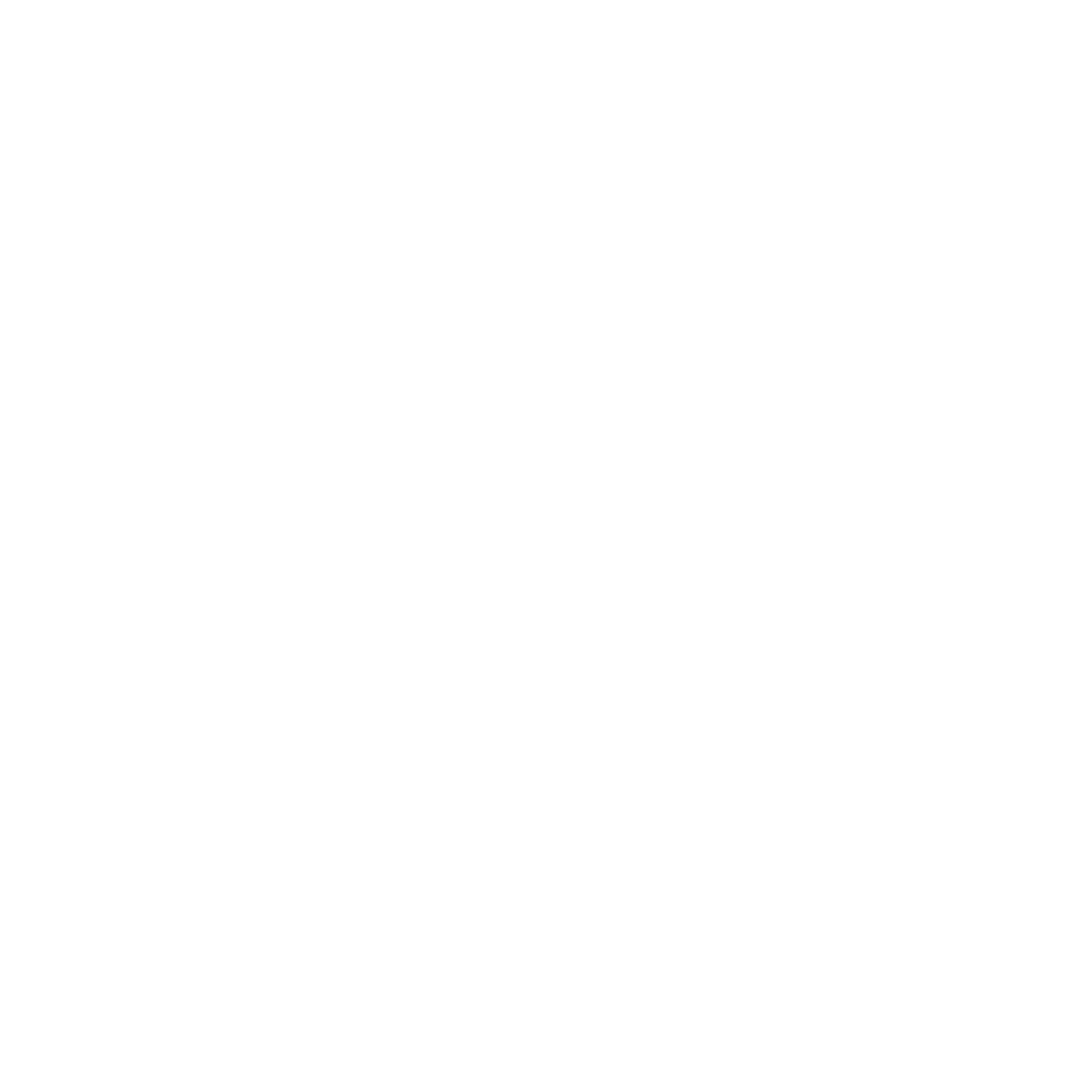 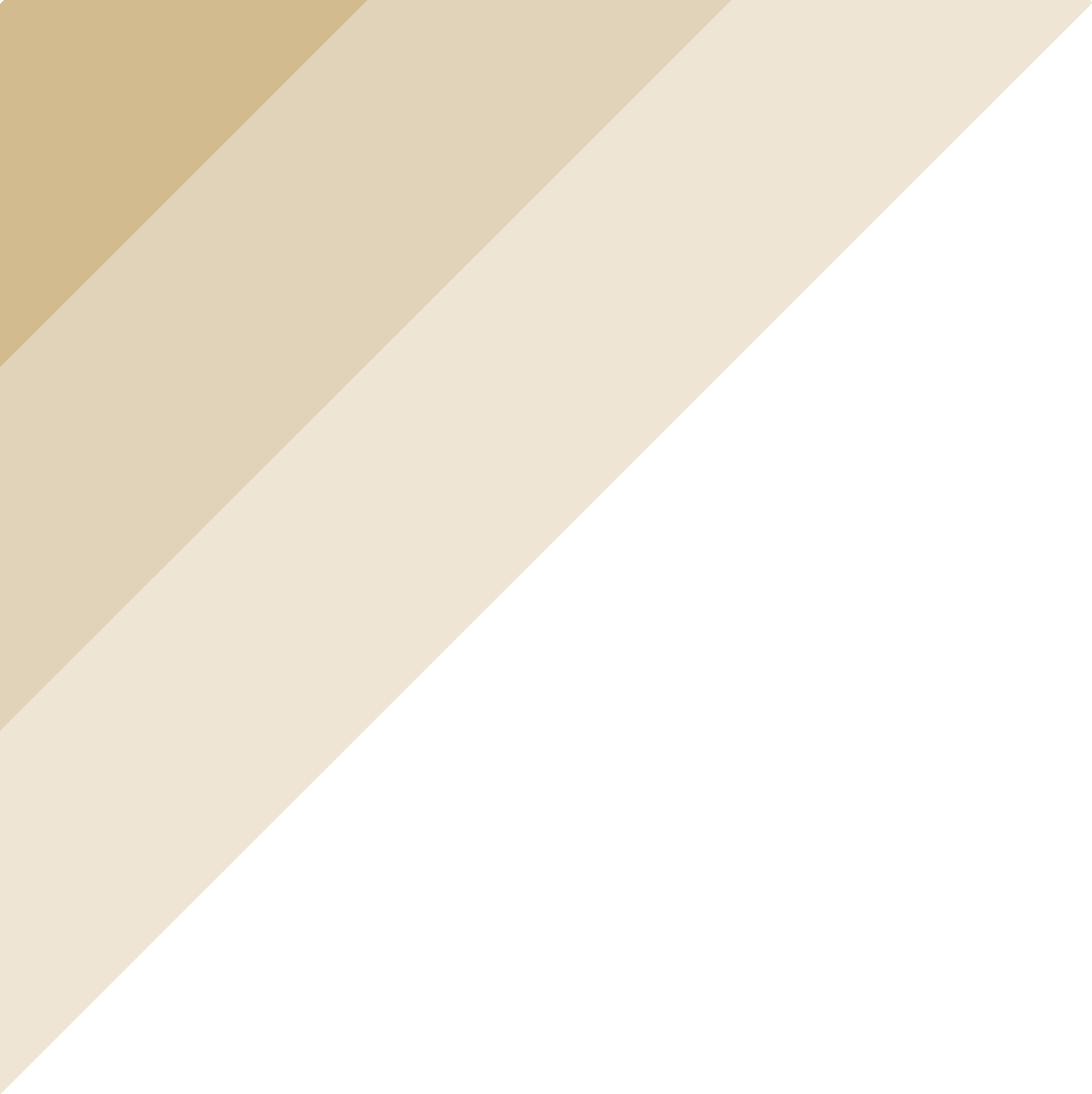 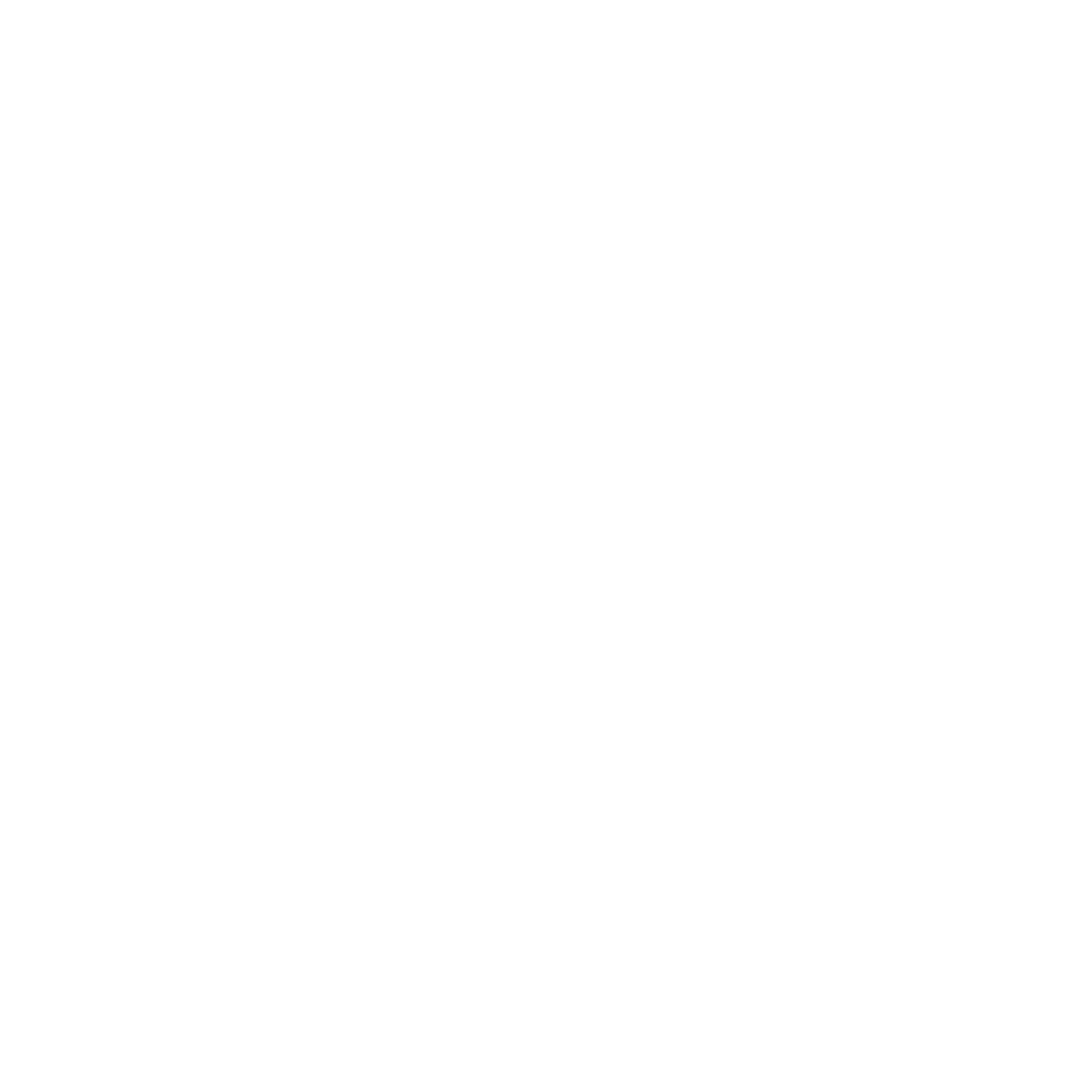 REI Analysis 2020
Leadership Diversity
How diverse is Racine County leadership?
ACROSS ALL COUNTY LEADS, SUPERVISORS, MANAGERS, DIRECTORS, AND ELECTED OFFICIALS, BELOW IS THE PERCENT OF LEADERS WITHIN EACH RACIAL AND ETHNIC CATEGORY:
11.9%
20.6%
14.9%
of White staff are in 
leadership roles
of Black staff are in 
leadership roles
of Hispanic staff are 
in leadership roles
White
Black
Hispanic
Source: 2020 Racine County staffing
REI Analysis 2020
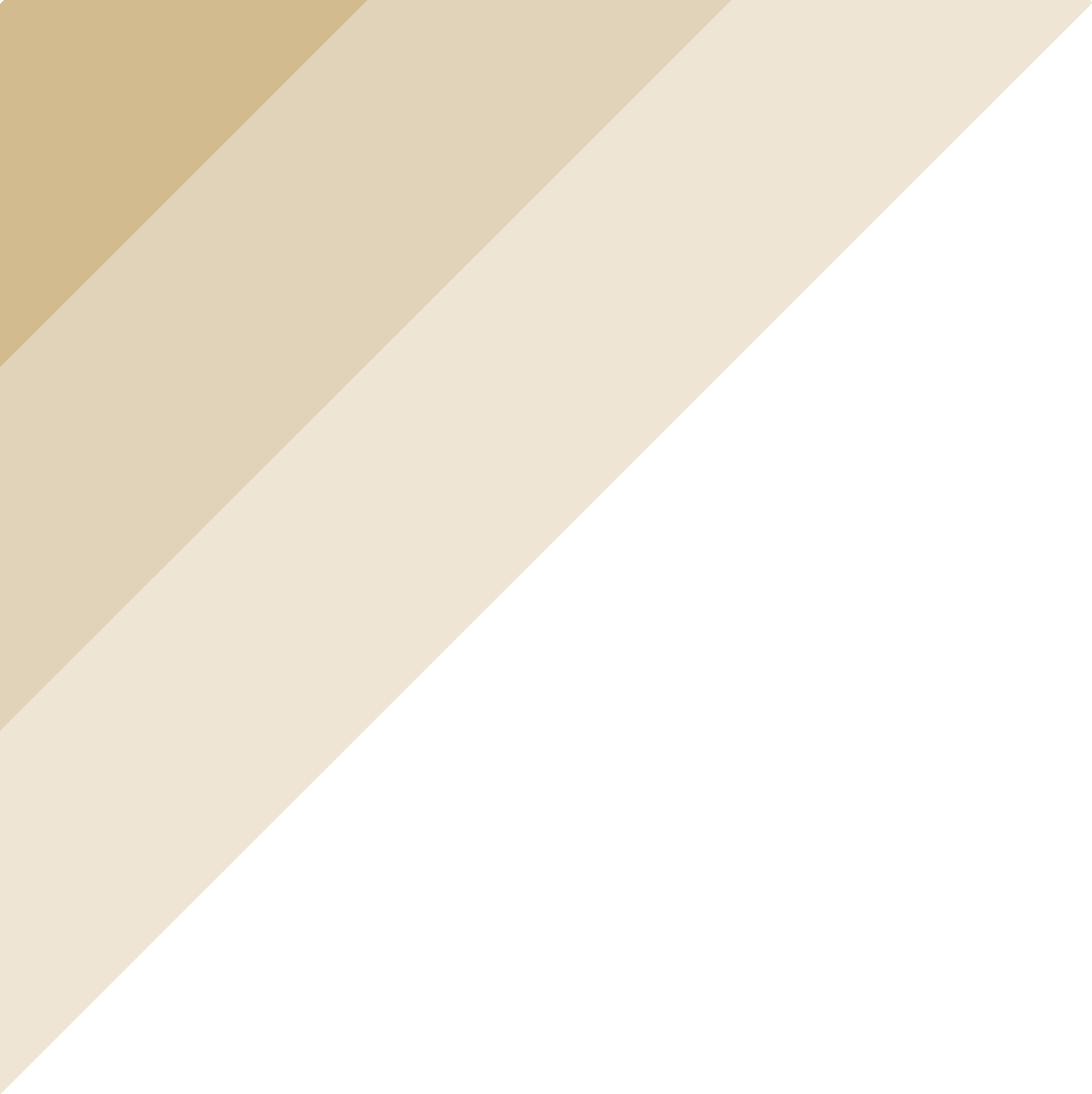 WHITE STAFF ARE
1.7x
MORE OFTEN IN COUNTY LEADERSHIP ROLES THAN BLACK STAFF
REI Analysis 2020
Black leaders are disproportionately in 
"entry-level" leadership roles
How diverse is Racine County leadership?
1 out of 13 (7.7%) Black leaders
Elected officials/directors
(11.4% of leadership roles)
4 out of 13
(30.8%)
Mid-tier managers 
(52.5% of leadership roles)
Black leaders
8 out of 13 (61.5%)
 Black Leaders
Leads/supervisors
(36.1% of leadership roles)
Source: 2020 Racine County staffing
REI Analysis 2020
Leadership Diversity
How diverse is Racine County leadership?
ACROSS ALL COUNTY LEADS, SUPERVISORS, MANAGERS, DIRECTORS, AND ELECTED OFFICIALS, COUNTY LEADERSHIP CLOSELY REFLECTS 
COUNTY STAFF BY GENDER.
51.2%
48.8%
of leaders are men
of leaders are women
51.3%
48.7%
of staff are men
of staff are women
Men
Women
Source: 2020 Racine County staffing
REI Analysis 2020
ARE WAGES DIFFERENT BETWEEN WHITE AND MINORITY STAFF OR MALE AND FEMALE STAFF FOR THE SAME POSITIONS?
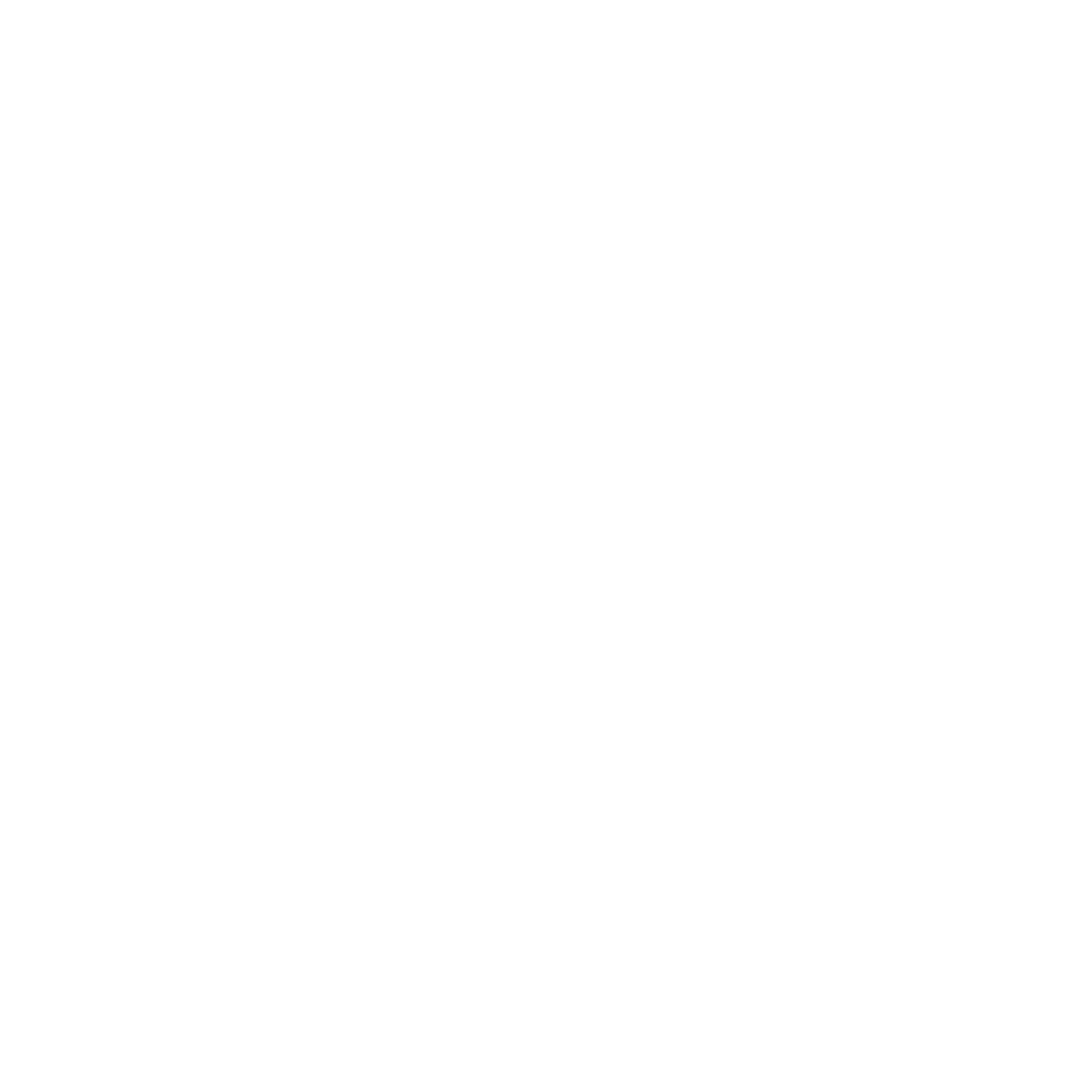 QUESTION #4
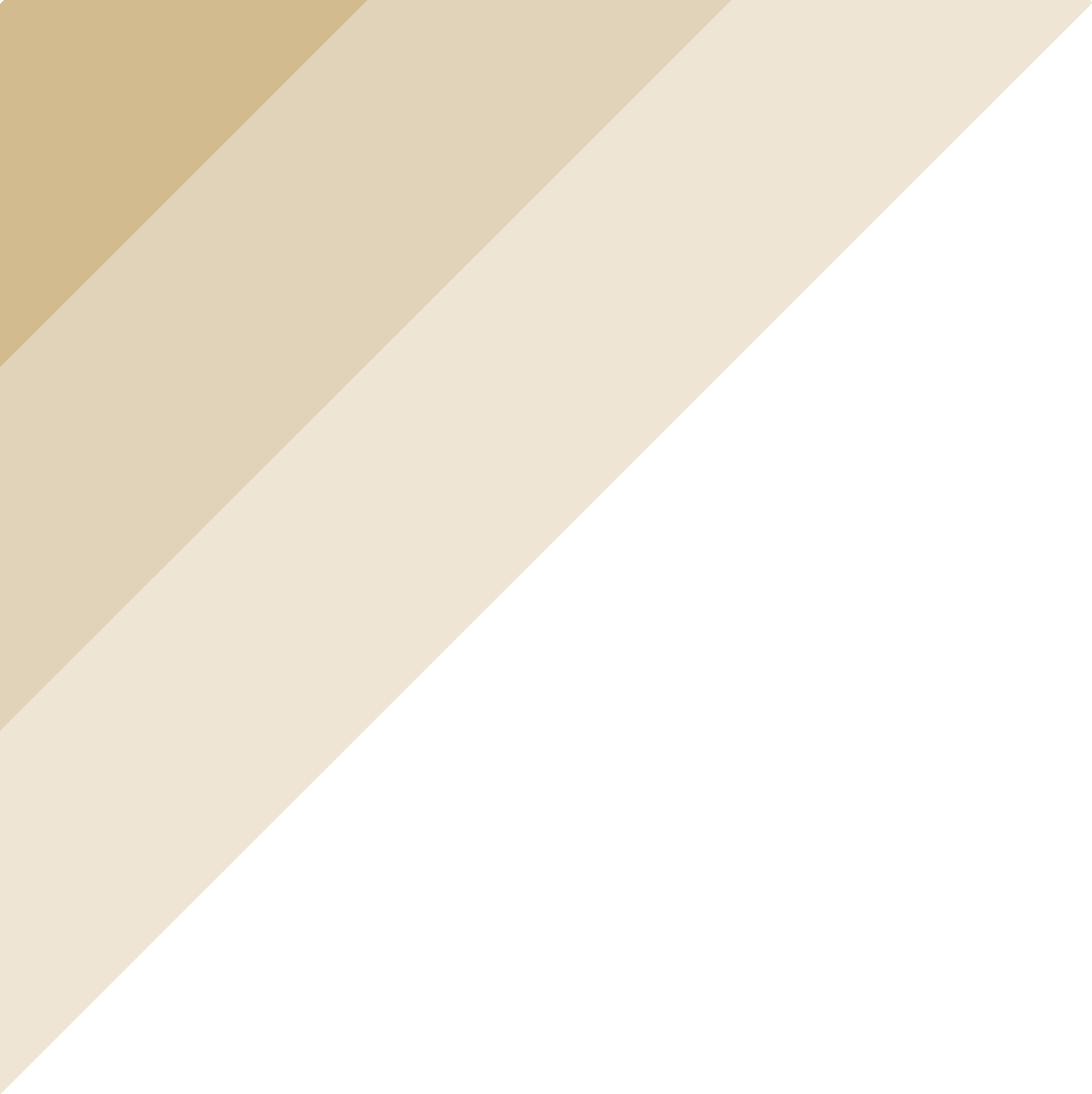 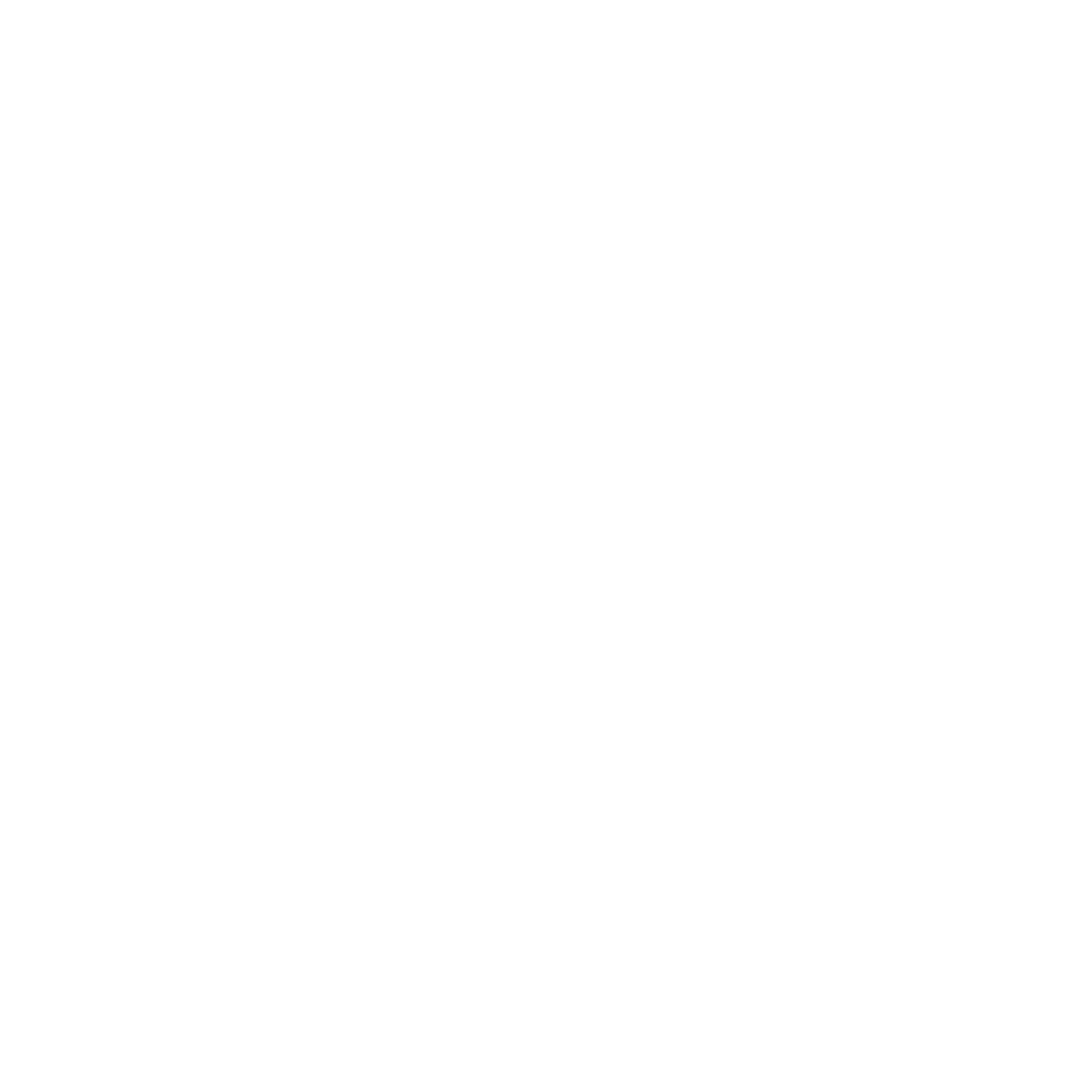 REI Analysis 2020
RACE, ETHNICITY, AND GENDER ARE INSIGNIFICANT WAGE FACTORS FOR SAME POSITIONS
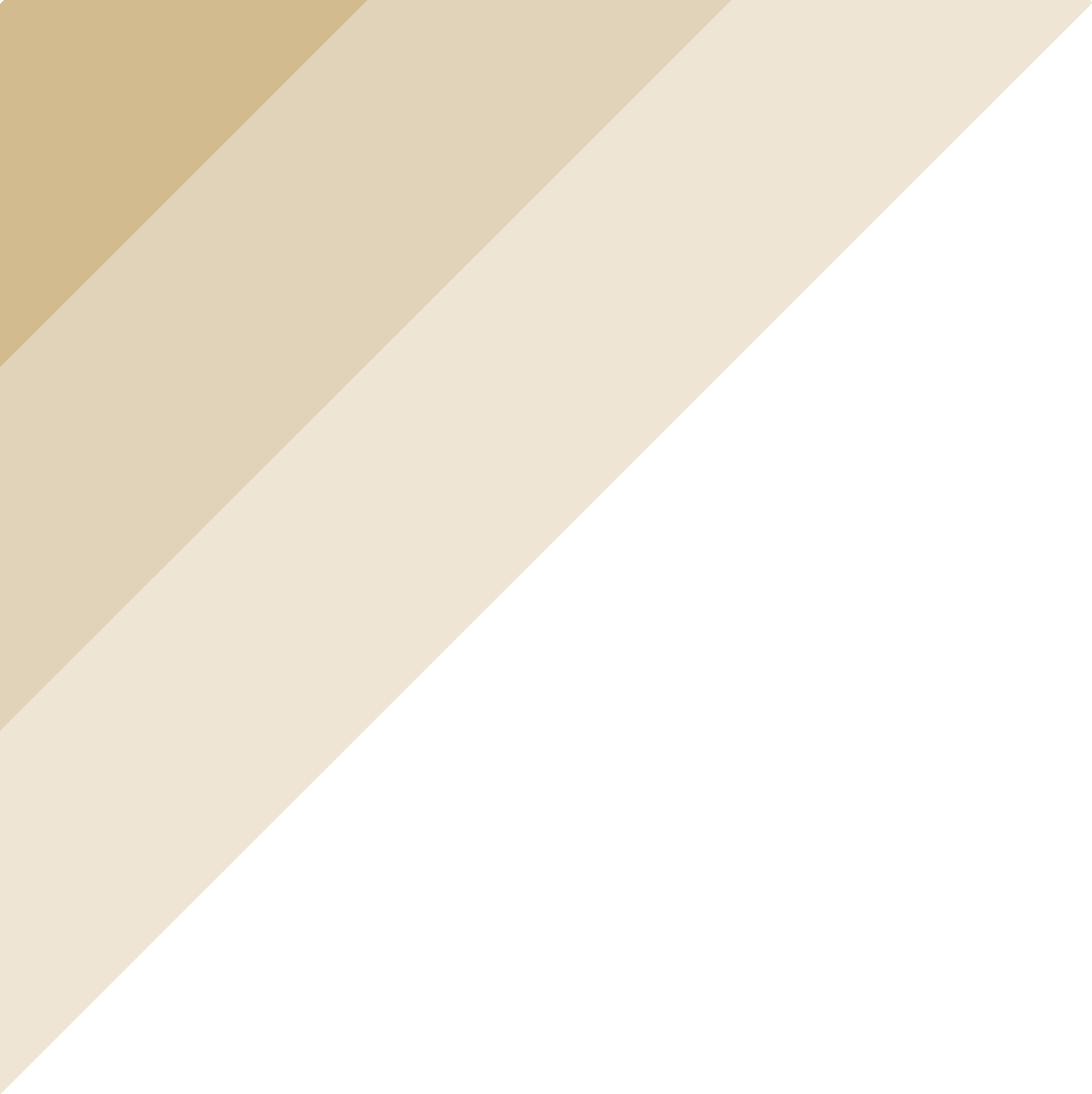 However, other factors may impact wages and long-term earning potential of minority and female staff.
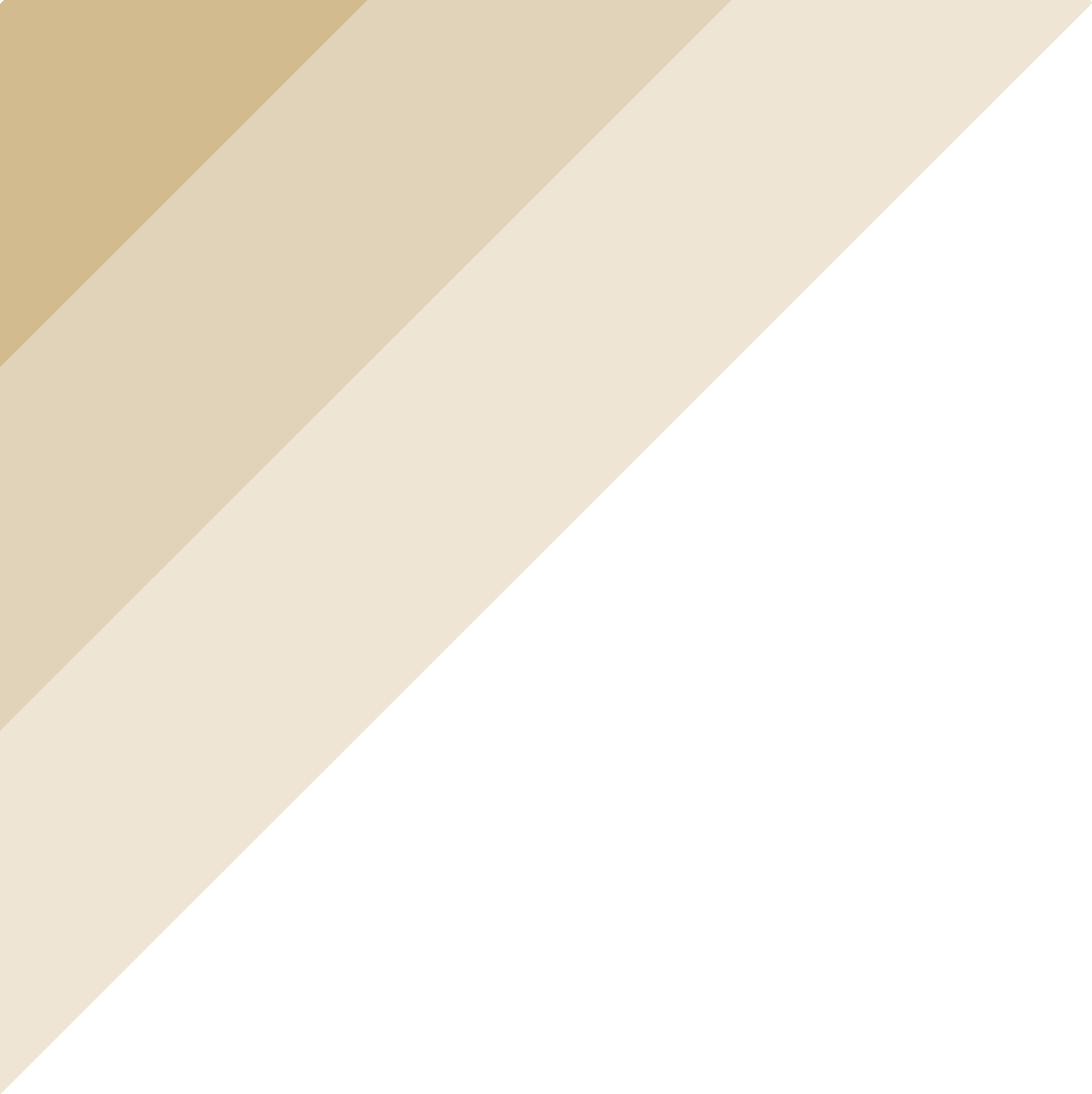 REI Analysis 2020
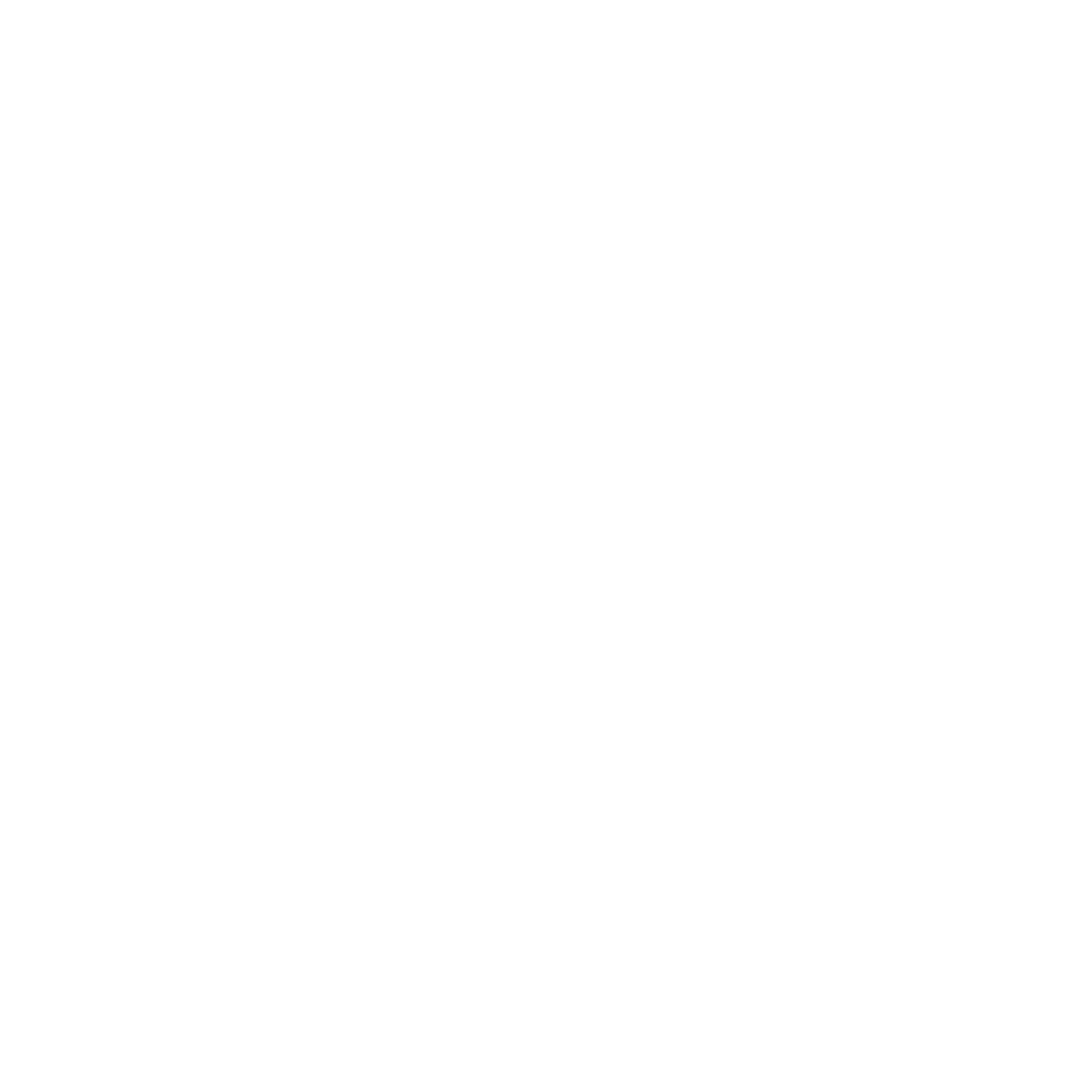 ARE WAGES DIFFERENT BETWEEN WHITE AND MINORITY STAFF?  
IF SO, WHAT EXPLAINS WAGE DIFFERENCES BY RACE AND ETHNICITY?
QUESTION #5
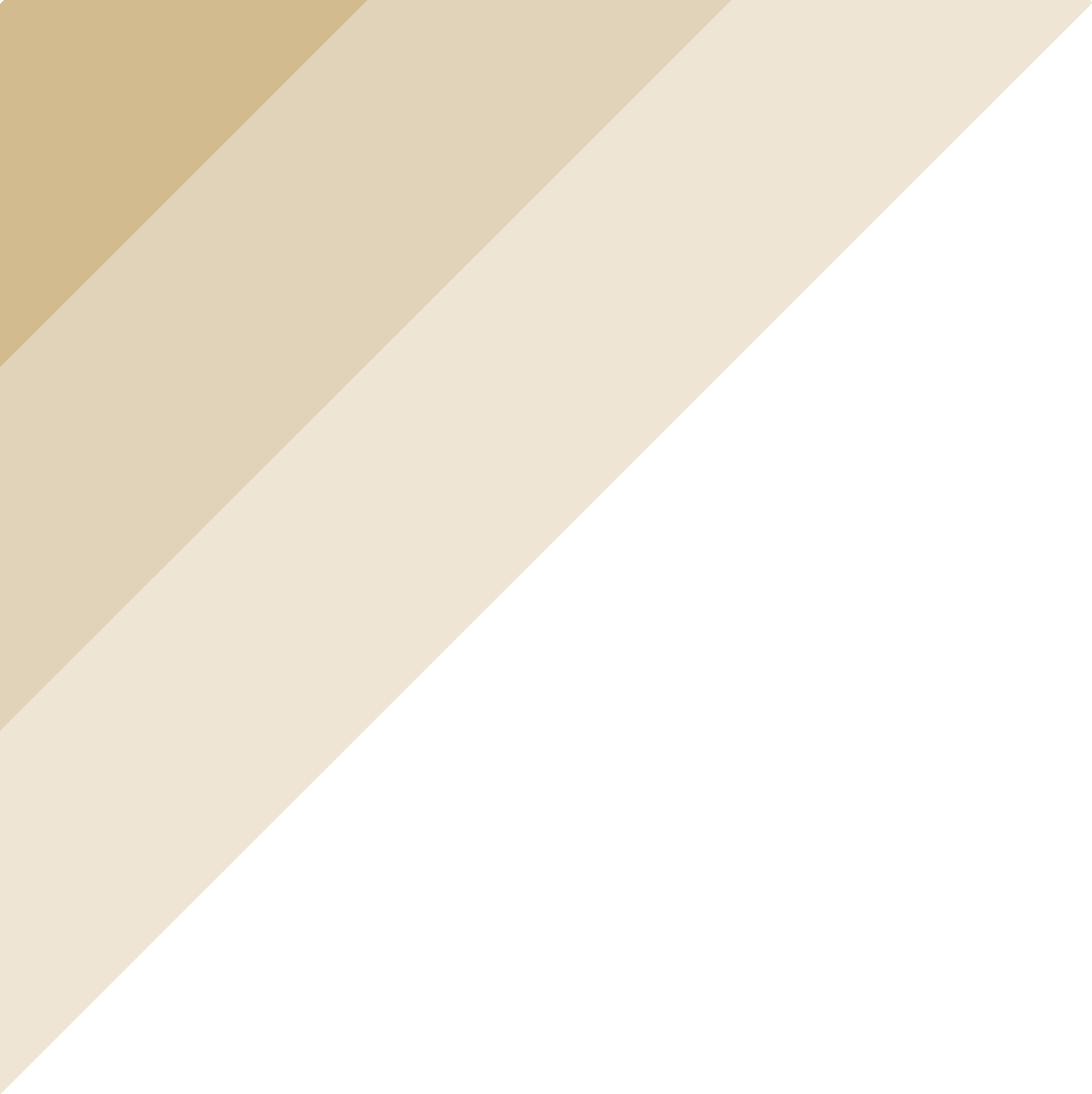 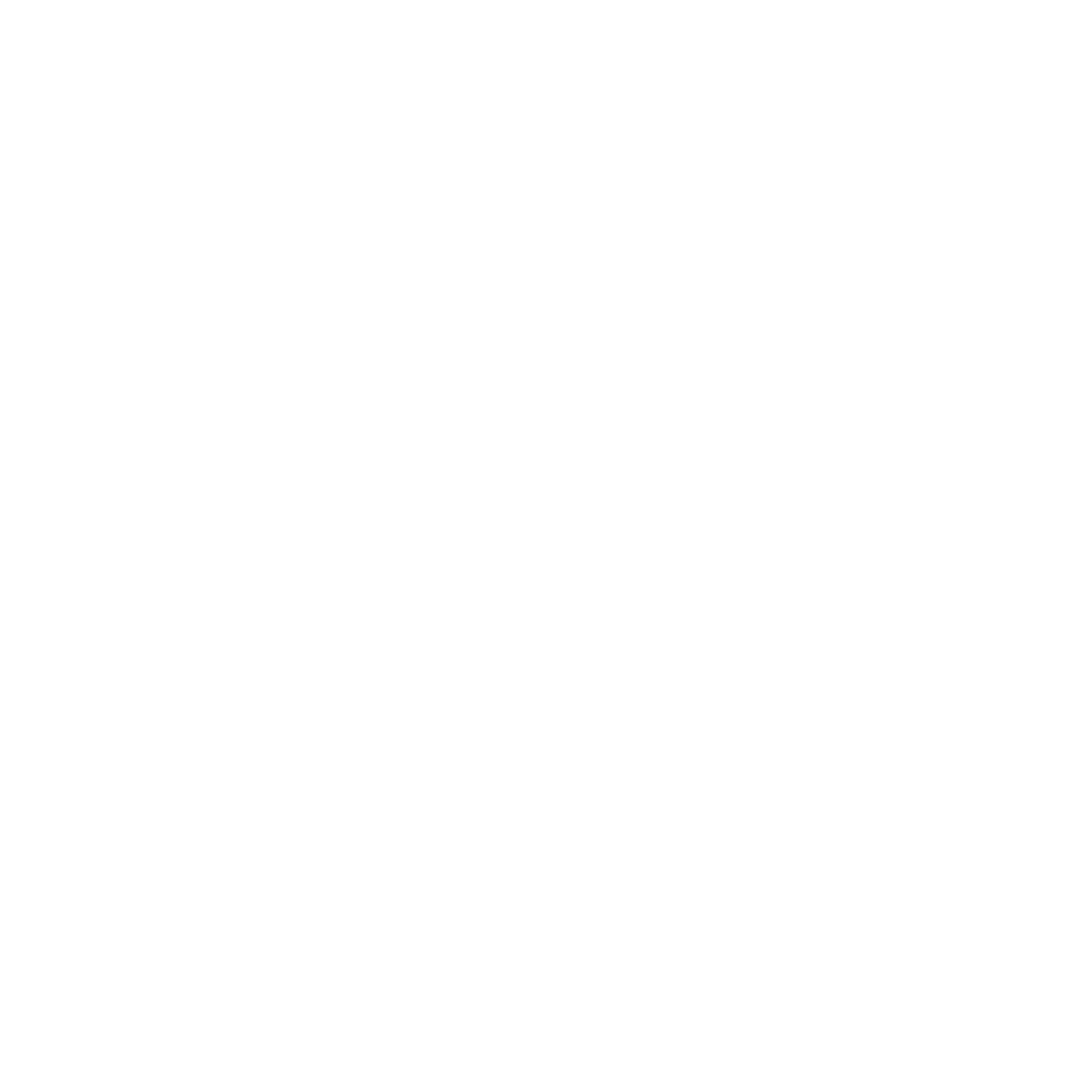 REI Analysis 2020
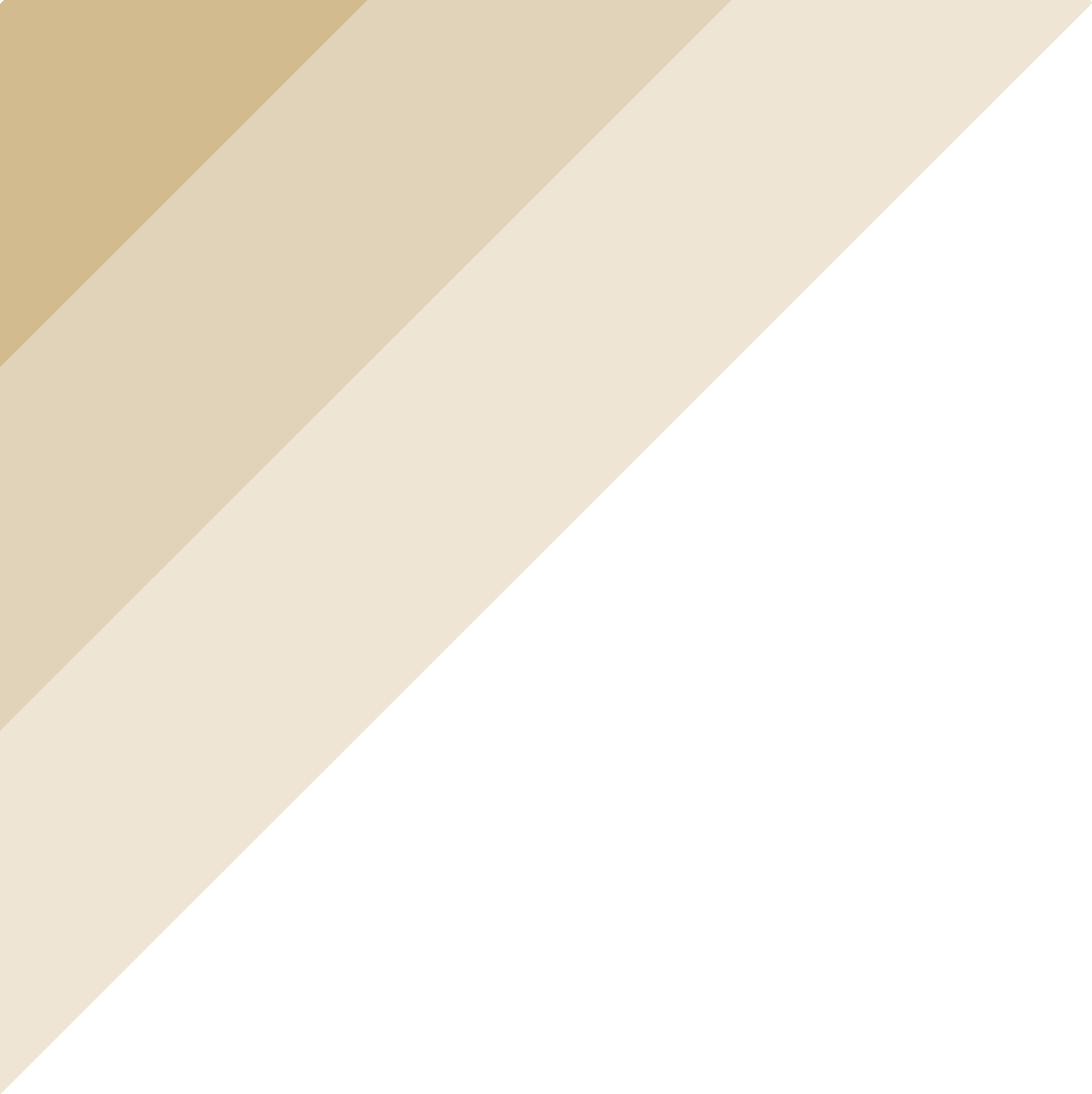 $11,100
$8,000
24%
16%
Additional average annual income of White staff compared to Black staff
Additional average annual income of White staff compared to Hispanic staff
Additional average income earned by White staff as a percentage of average Black annual income
Additional average income earned by White staff as a percentage of average Hispanic annual income
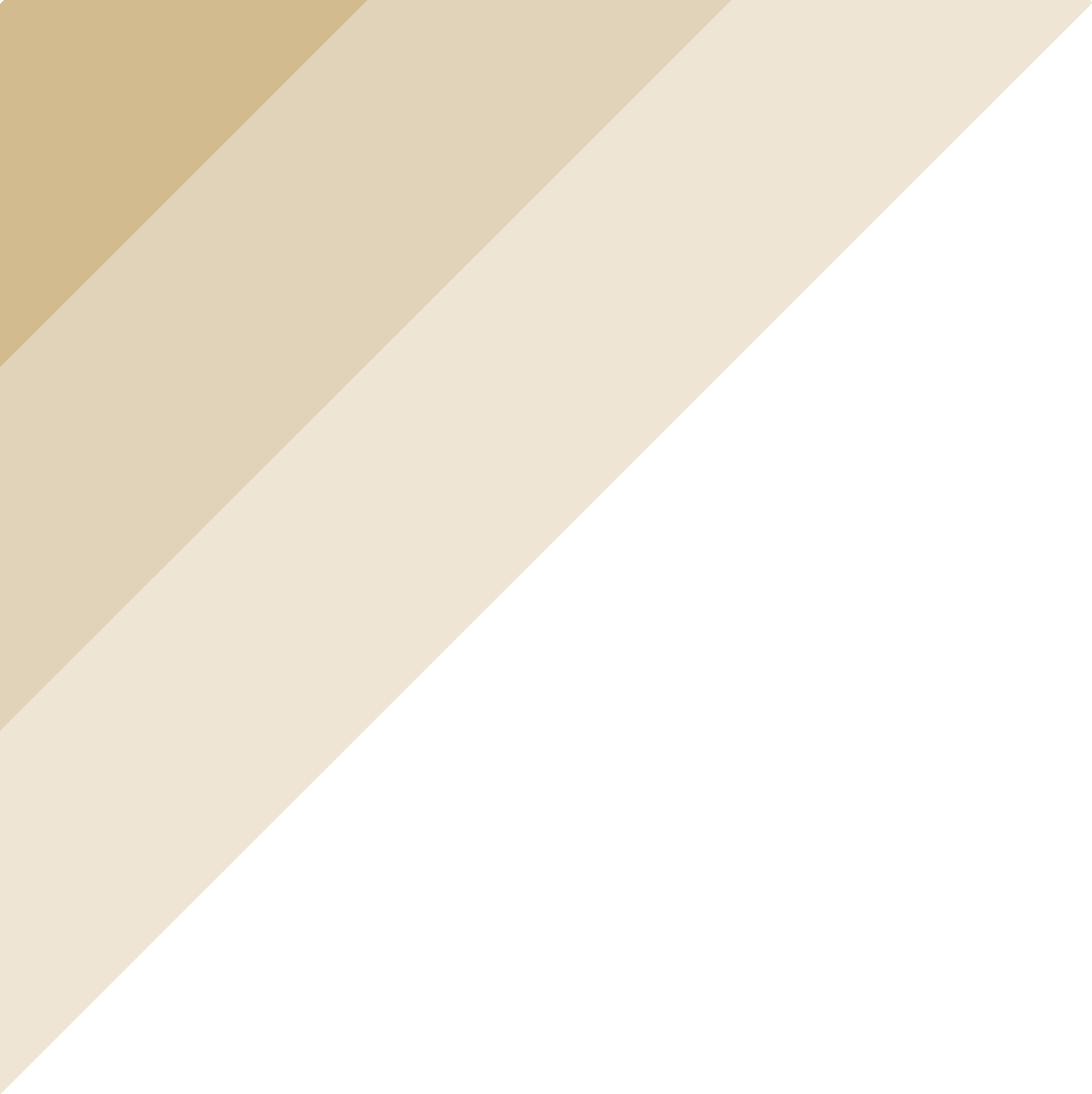 REI Analysis 2020
Are wages different between white and minority staff?  If so, what explains wage differences by race and ethnicity?
60
50
44.0%
9.2% of Black staff are in the top 25% of County earners yet 44.0% are in the bottom 25%
40
32.2%
28.7%
30
18.5%
20
10.3%
9.2%
10
0
Top 25% Earners
Bottom 25% Earners
Source: 2020 Racine County staffing
White
Hispanic
Black
REI Analysis 2020
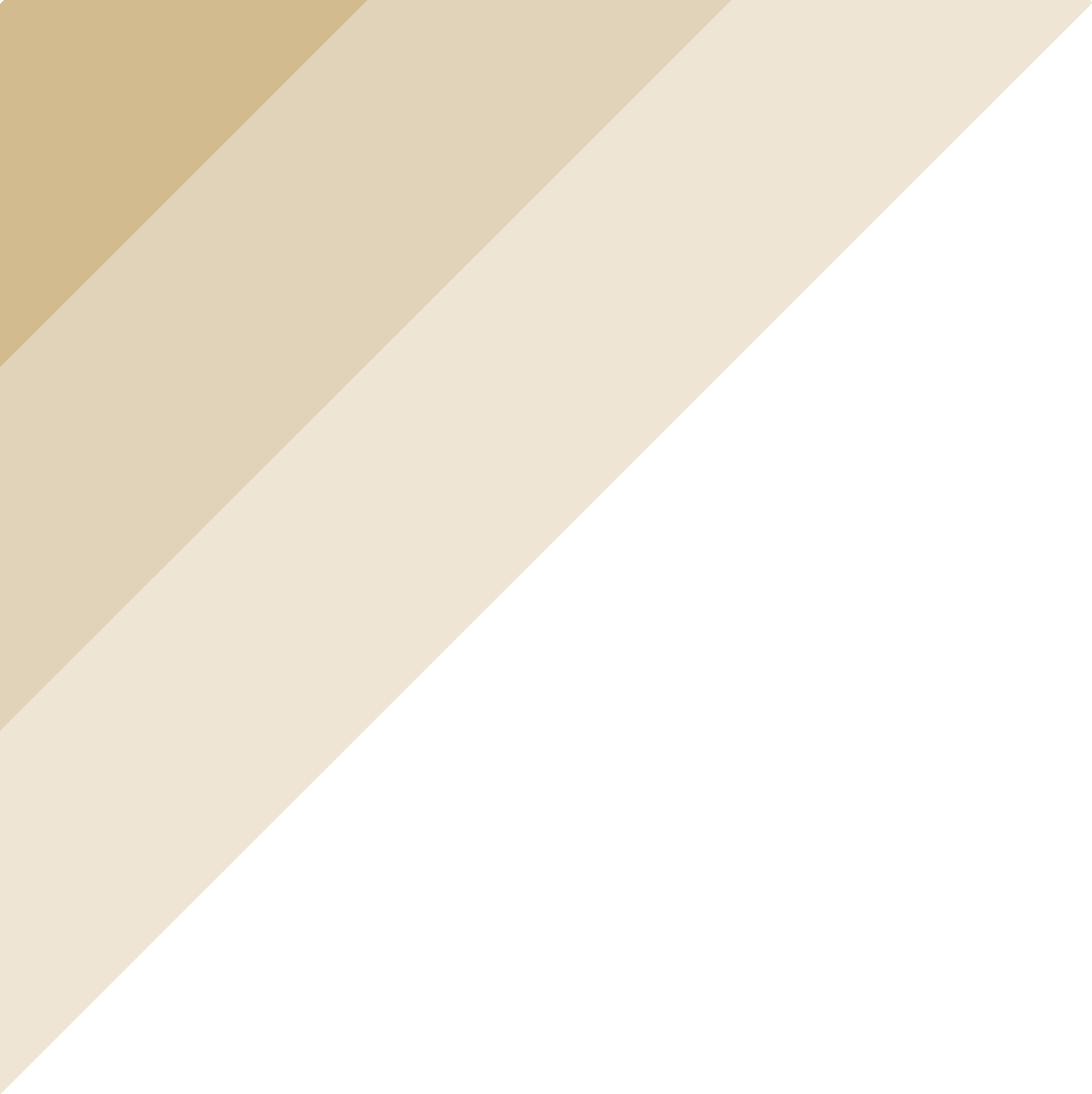 WHAT FACTORS MAY CONTRIBUTE TO LOWER 
MINORITY WAGES?
LOW 
RETENTION
LIMITING POTENTIAL
LIMITING
OPPORTUNITIES
White staff on average work at Racine County for 9.5 years (5.7 median years).  Black staff on average work 5.3 years (1.5 median years), and Hispanic staff on average work 7.1 years (3.1 median years).
67.9% of Black staff and 58.6% of Hispanic staff work in a detention facility, on the phone, or front line with customers.
13 out of 166 (7.8%) 
County leadership positions are held by 
Black staff.
REI Analysis 2020
ARE WAGES DIFFERENT BETWEEN MALE AND FEMALE STAFF?  IF SO, WHAT EXPLAINS WAGE DIFFERENCES BY GENDER?
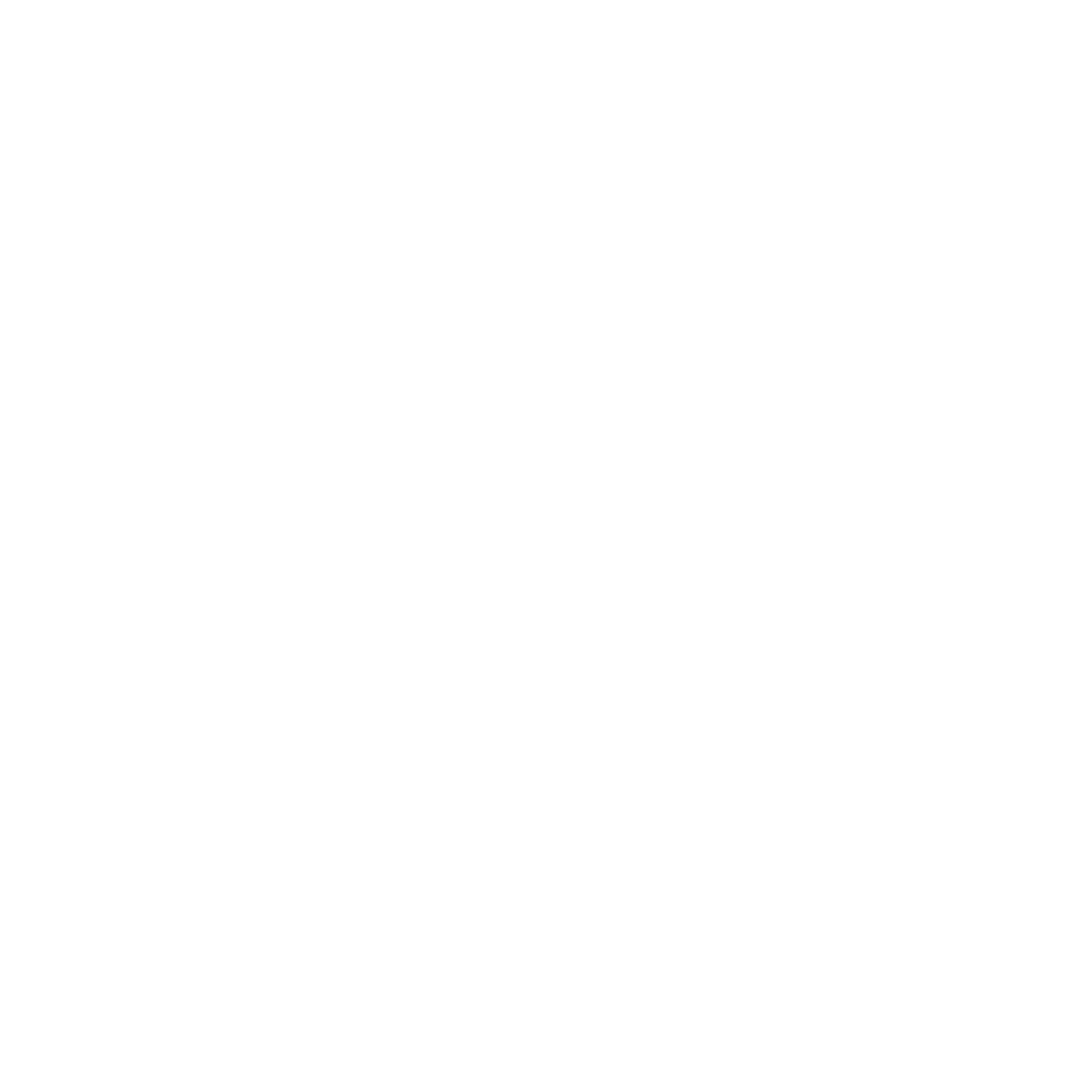 QUESTION #6
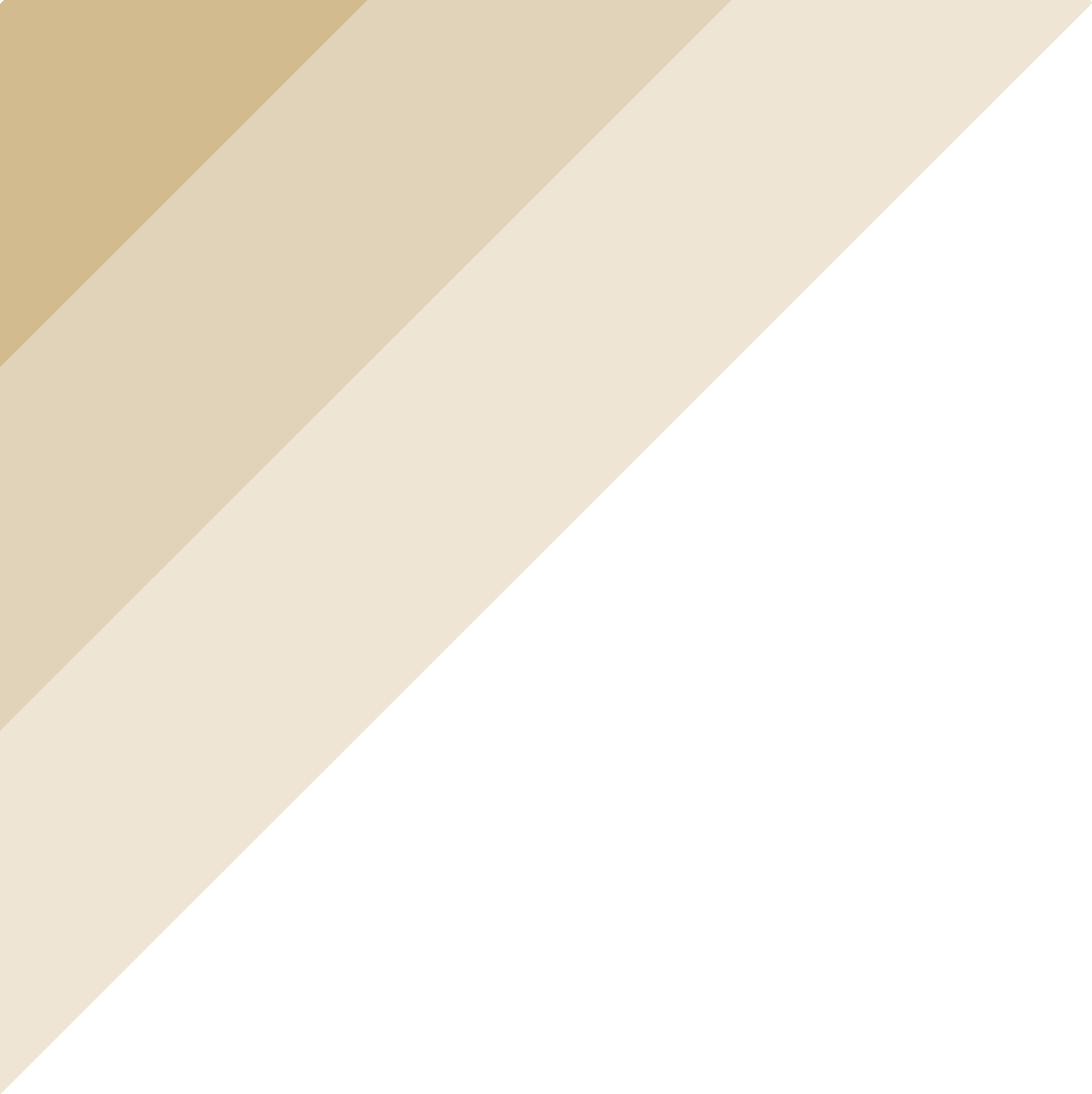 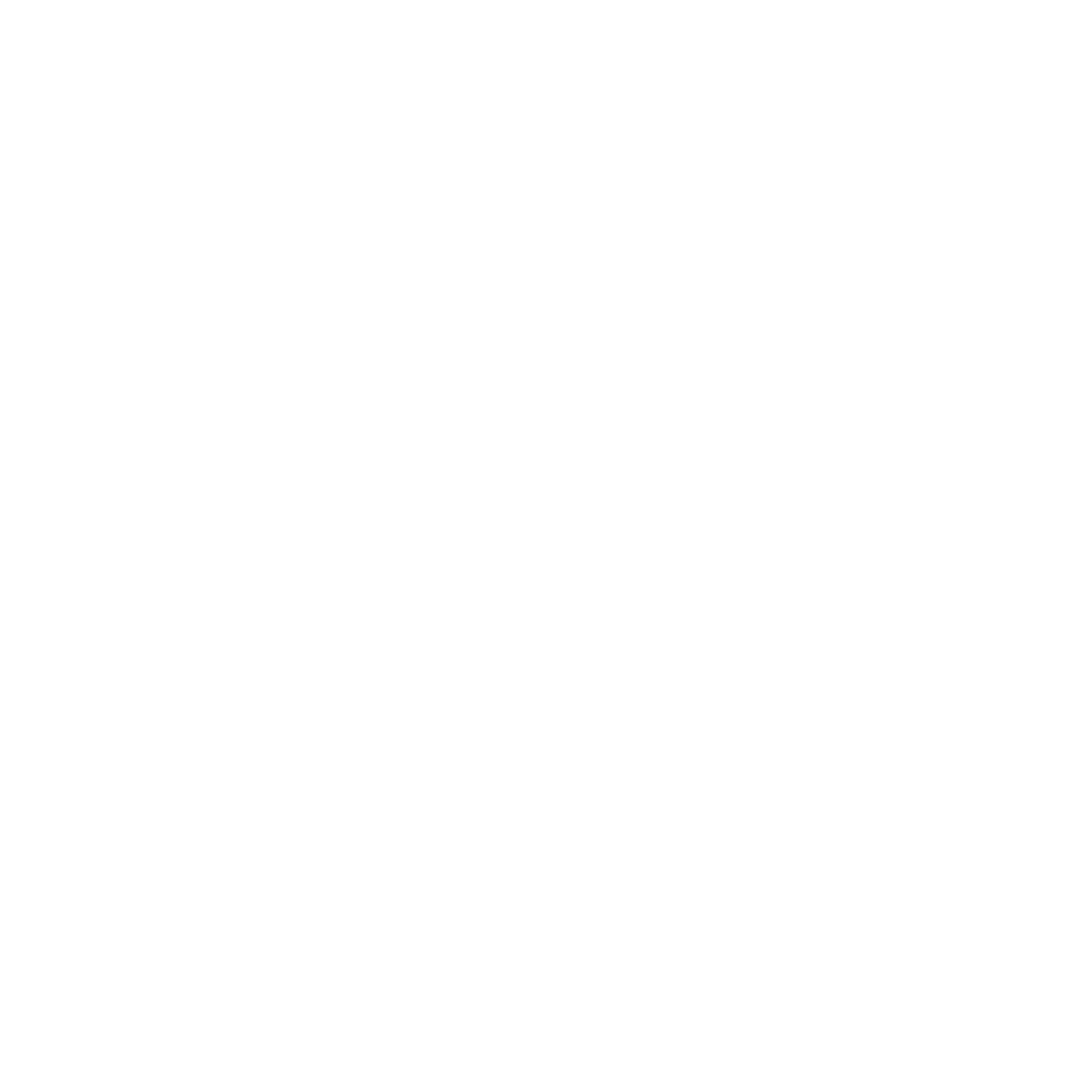 REI Analysis 2020
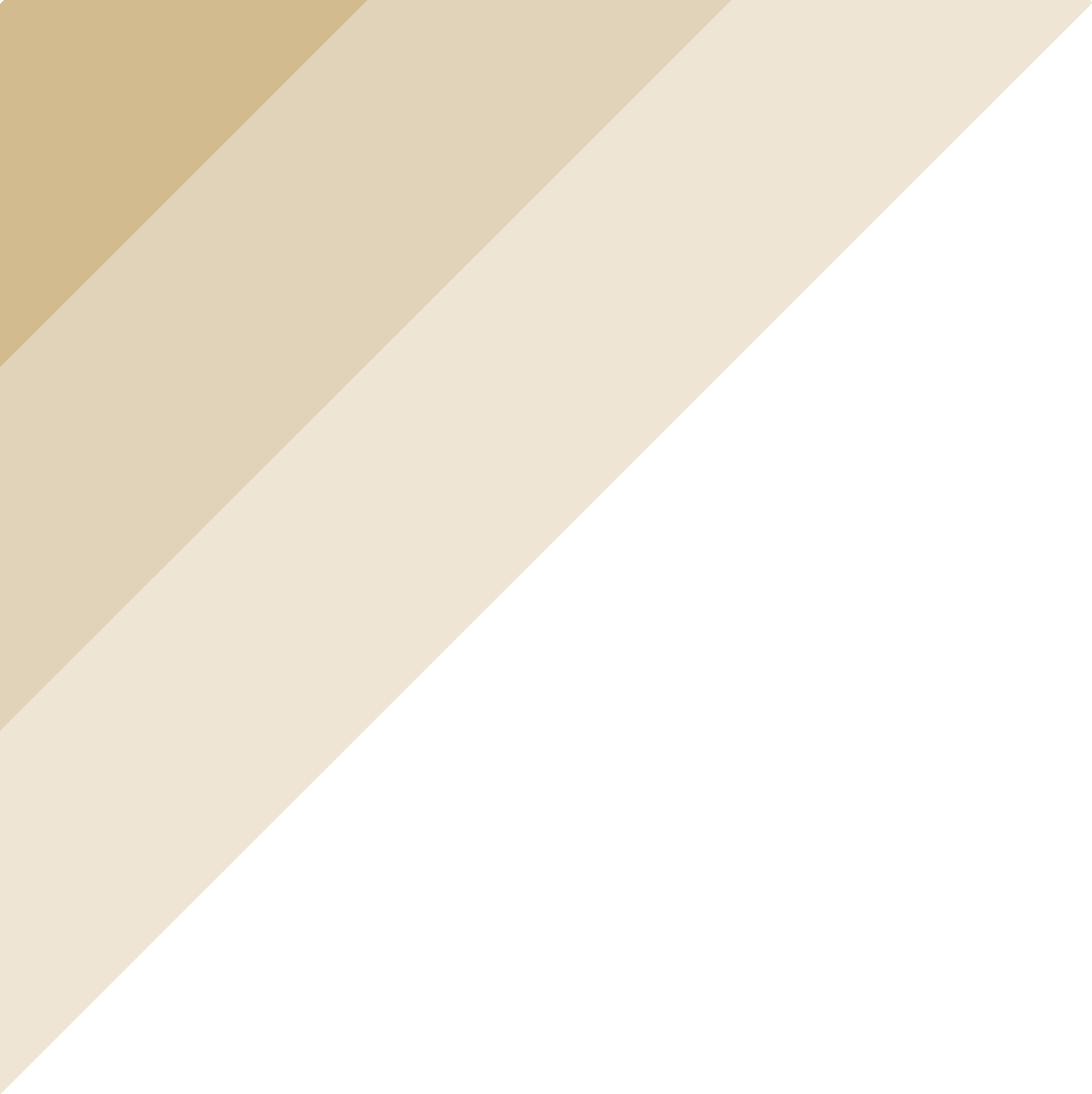 12%
$6,000
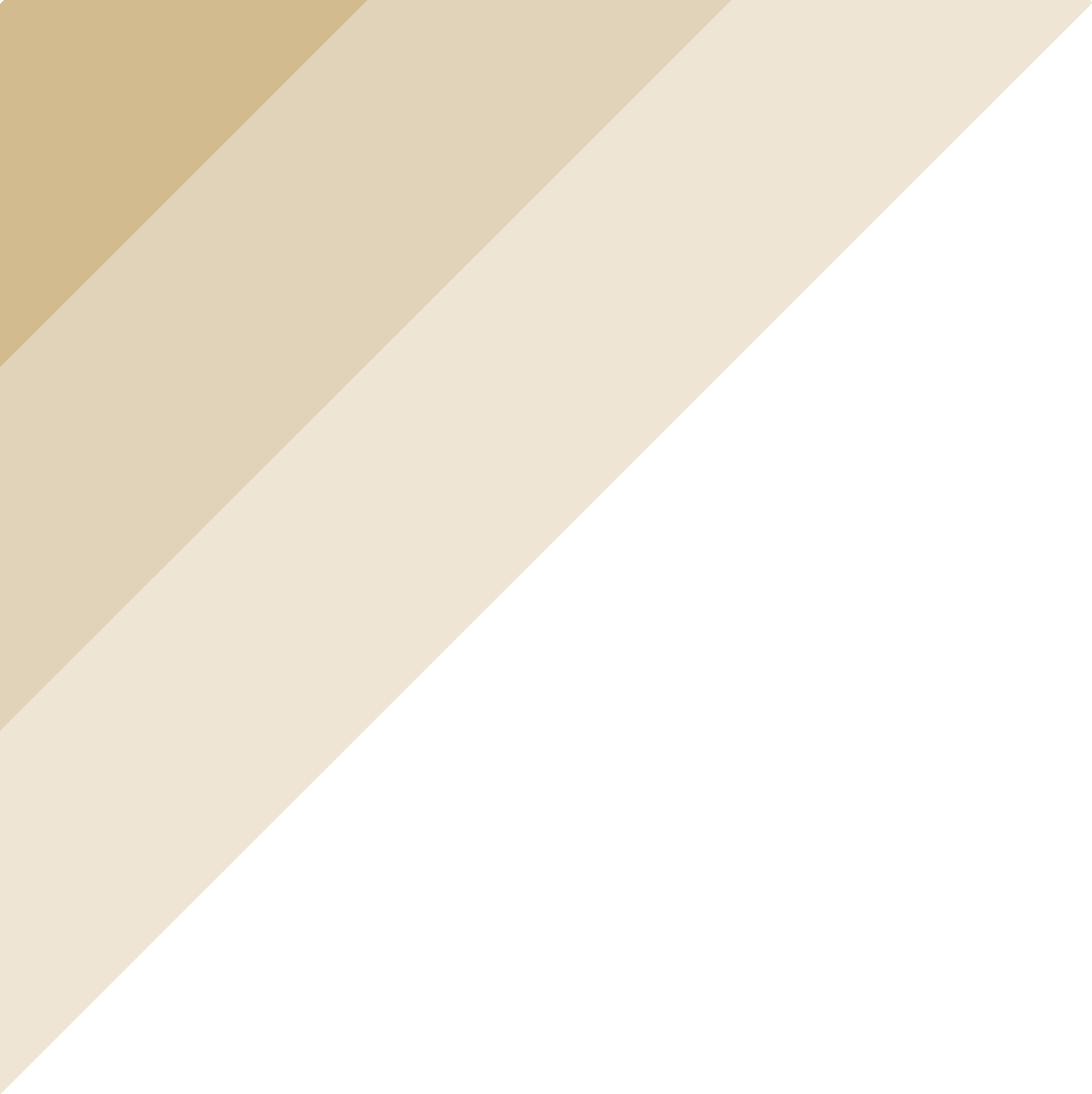 Additional average annual income of male staff compared to female staff
Additional average income earned by male staff as a percentage of total female annual income
REI Analysis 2020
250
STAFF COUNT BY ROUNDED SALARY
Are wages different between male and female staff?  If so, what explains wage differences by gender?
# of Men
# of Women
200
A disproportionate number of men in higher salaries reflects the disproportionate number of male-dominated Sheriff's Office positions in the $70-90K salary range
150
100
50
Source: 2020 Racine County staffing
REI Analysis 2020
0
$10,000.00
$20,000.00
$30,000.00
$40,000.00
$50,000.00
$60,000.00
$70,000.00
$80,000.00
$90,000.00
$100,000.00
$110,000.00
$120,000.00
$130,000.00
$140,000.00
STAFF COUNT BY ROUNDED SALARY
Are wages different between male and female staff?  If so, what explains wage differences by gender?
250
# of Men
# of Women
> 1/2 positions are deputies
200
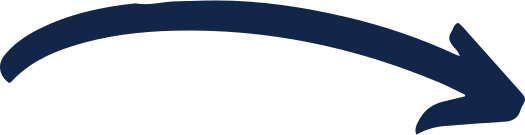 150
> 2/5 positions are investigators
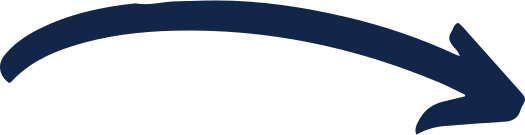 100
> 3/4 positions are sergeants and lieutenants
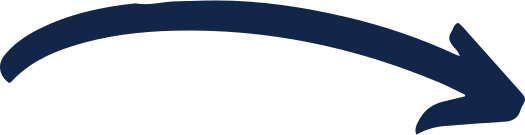 50
0
Source: 2020 Racine County staffing
REI Analysis 2020
$10,000.00
$20,000.00
$30,000.00
$40,000.00
$50,000.00
$60,000.00
$70,000.00
$80,000.00
$90,000.00
$100,000.00
$110,000.00
$120,000.00
$130,000.00
$140,000.00
STAFF COUNT BY ROUNDED SALARY
Are wages different between male and female staff?  If so, what explains wage differences by gender?
250
# of Men
# of Women
Conversely, a disproportionate number of women 
in lower salaries reflects the disproportionate number of female-dominated positions at the $30-40K salary range
200
> 1/2 positions are admin, case managers, and customer support
150
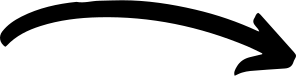 100
50
0
Source: 2020 Racine County staffing
REI Analysis 2020
$10,000.00
$20,000.00
$30,000.00
$40,000.00
$50,000.00
$60,000.00
$70,000.00
$80,000.00
$90,000.00
$100,000.00
$110,000.00
$120,000.00
$130,000.00
$140,000.00
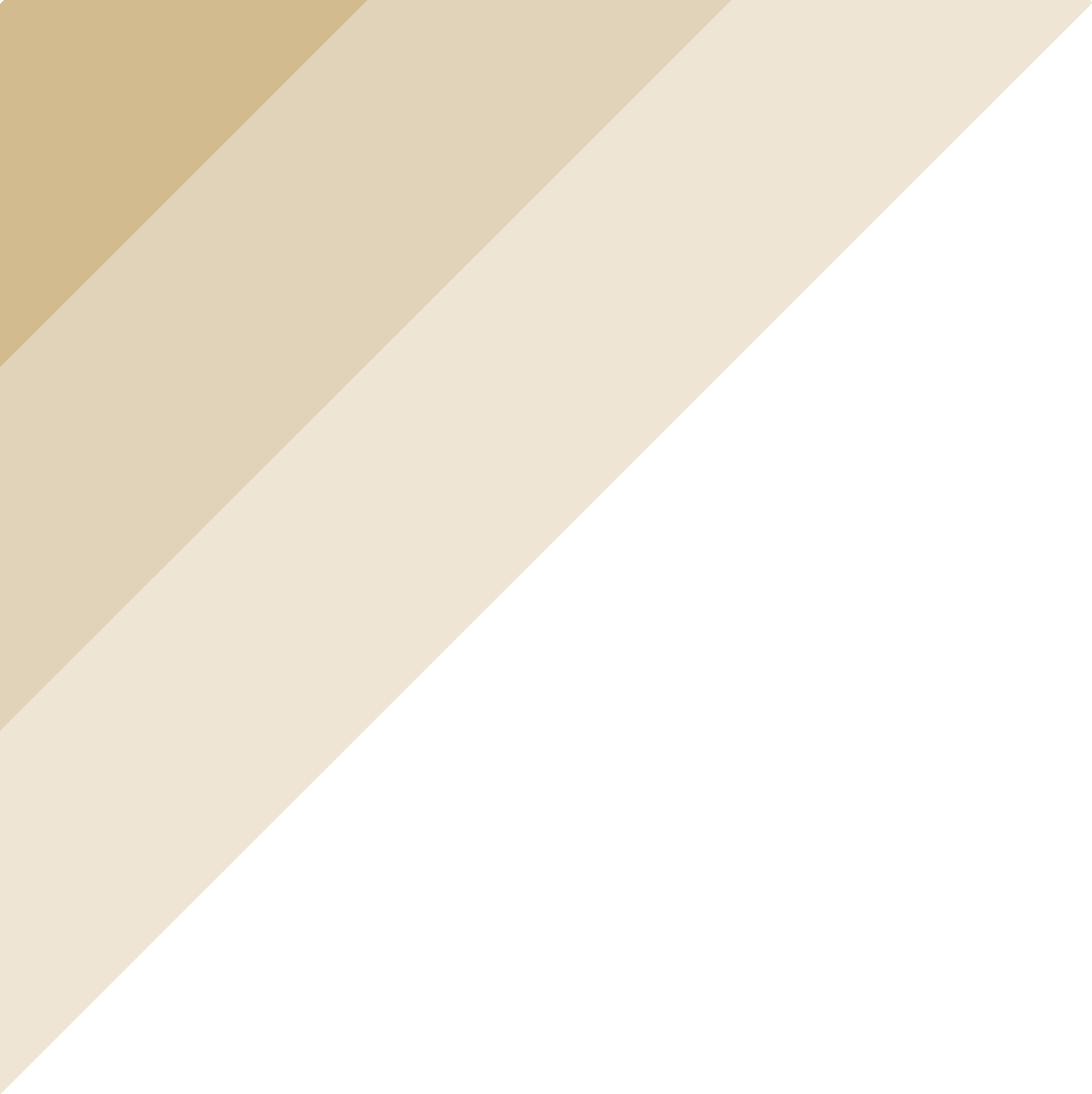 Recommendations
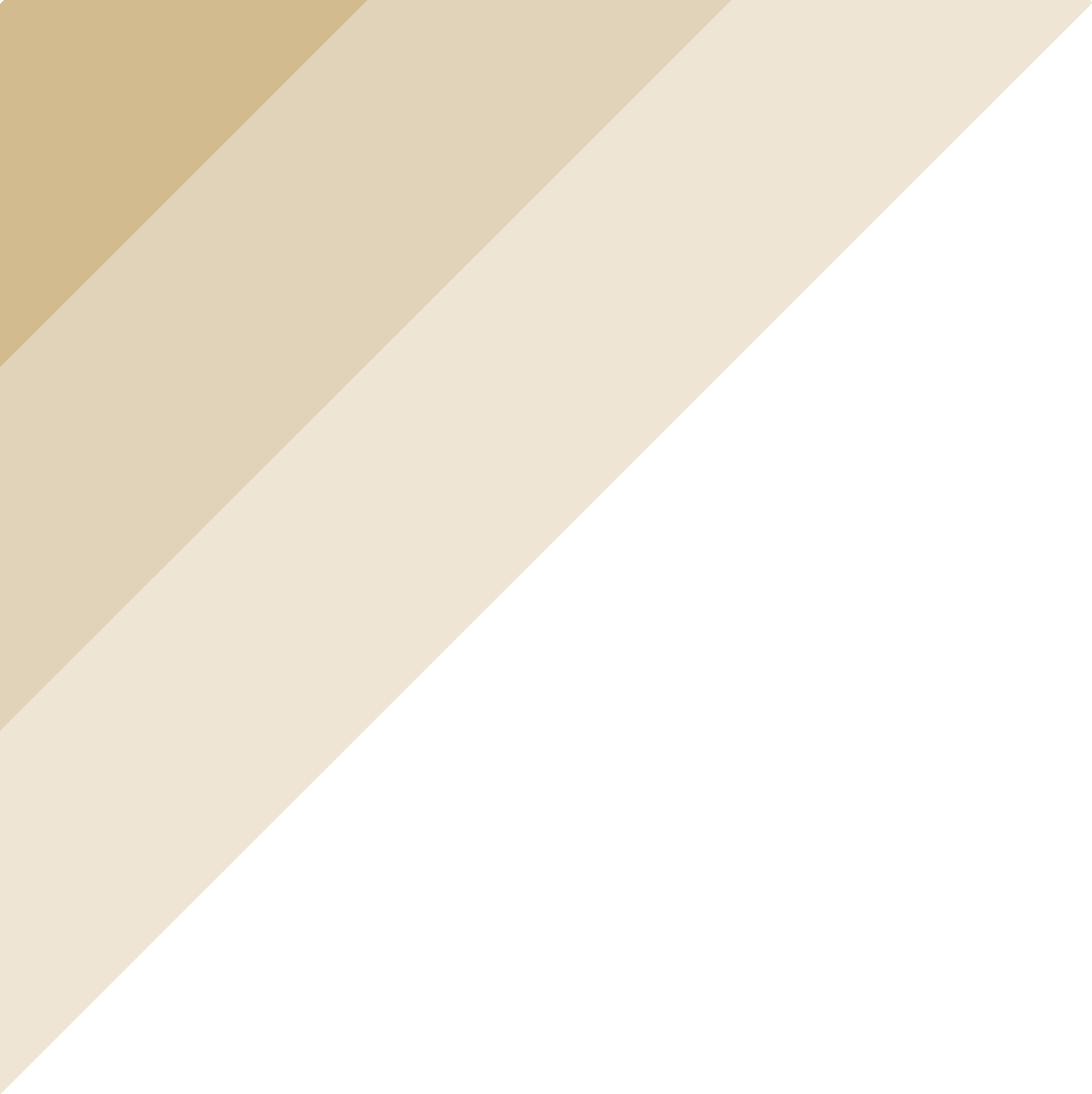 INCREASE ENTRY-LEVEL STARTING WAGES
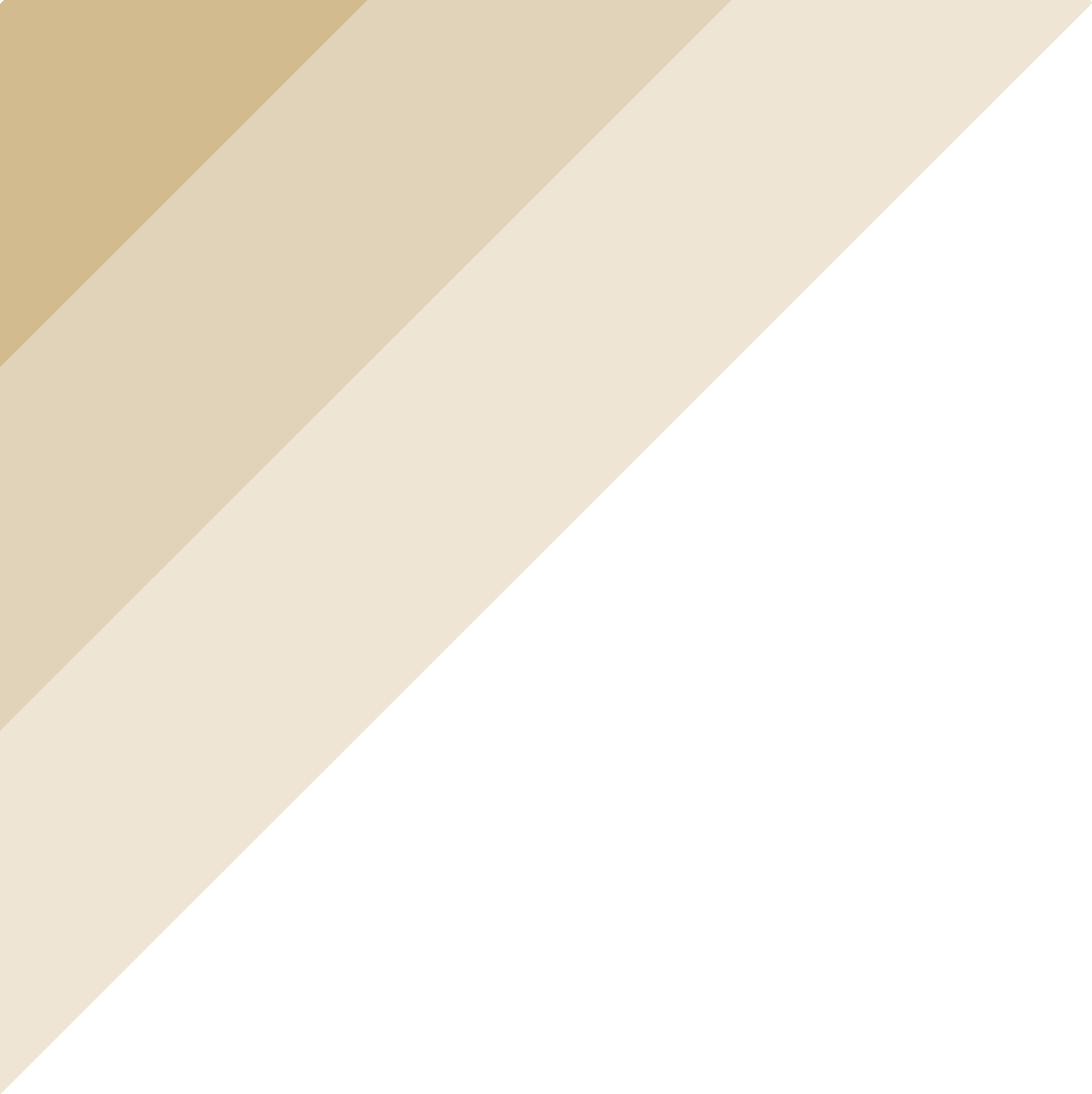 Increasing starting wages, especially in entry-level positions, not only enhances talent attraction for hard-to-fill positions but disproportionately benefits and helps retain minority and female staff.
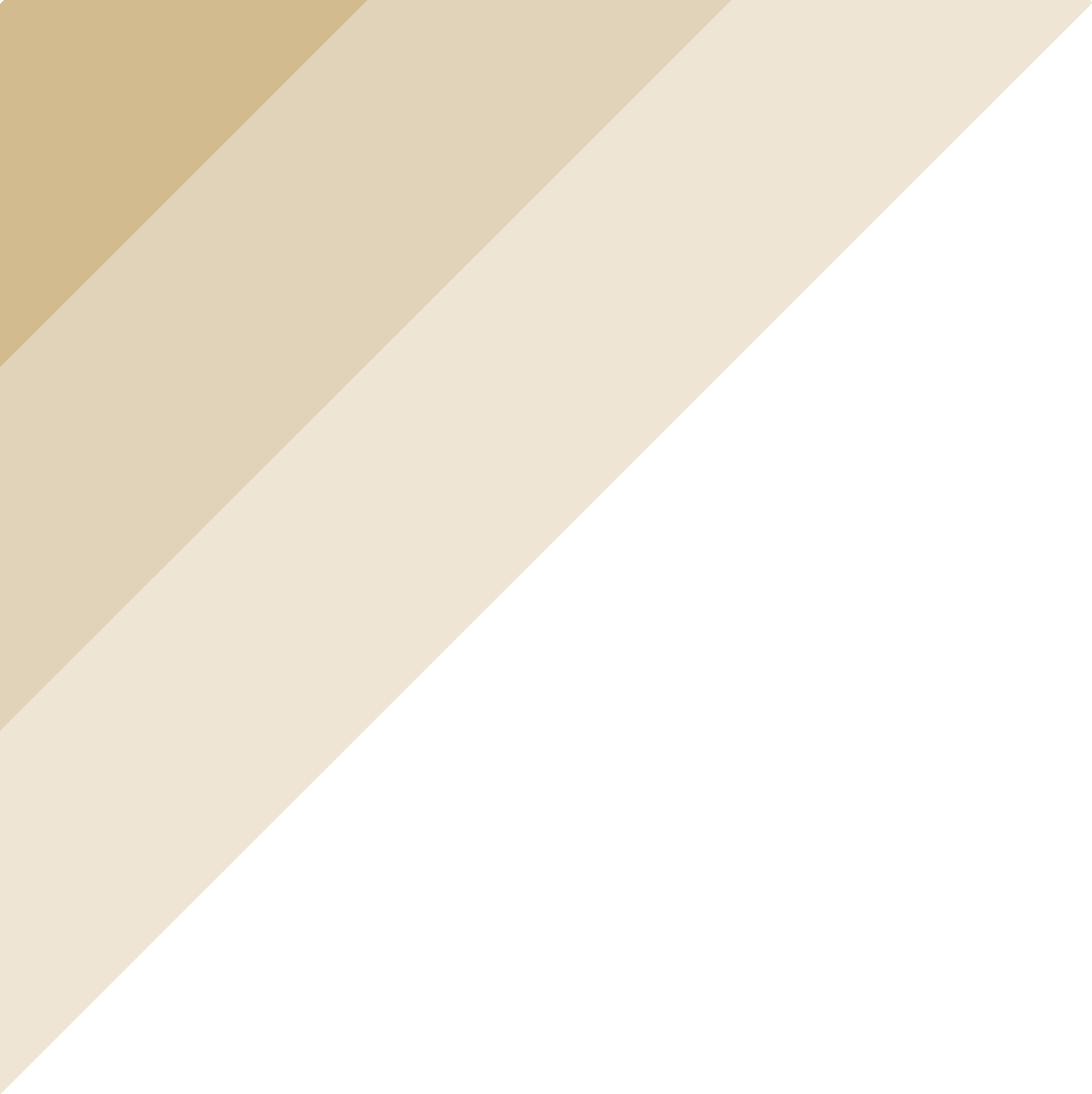 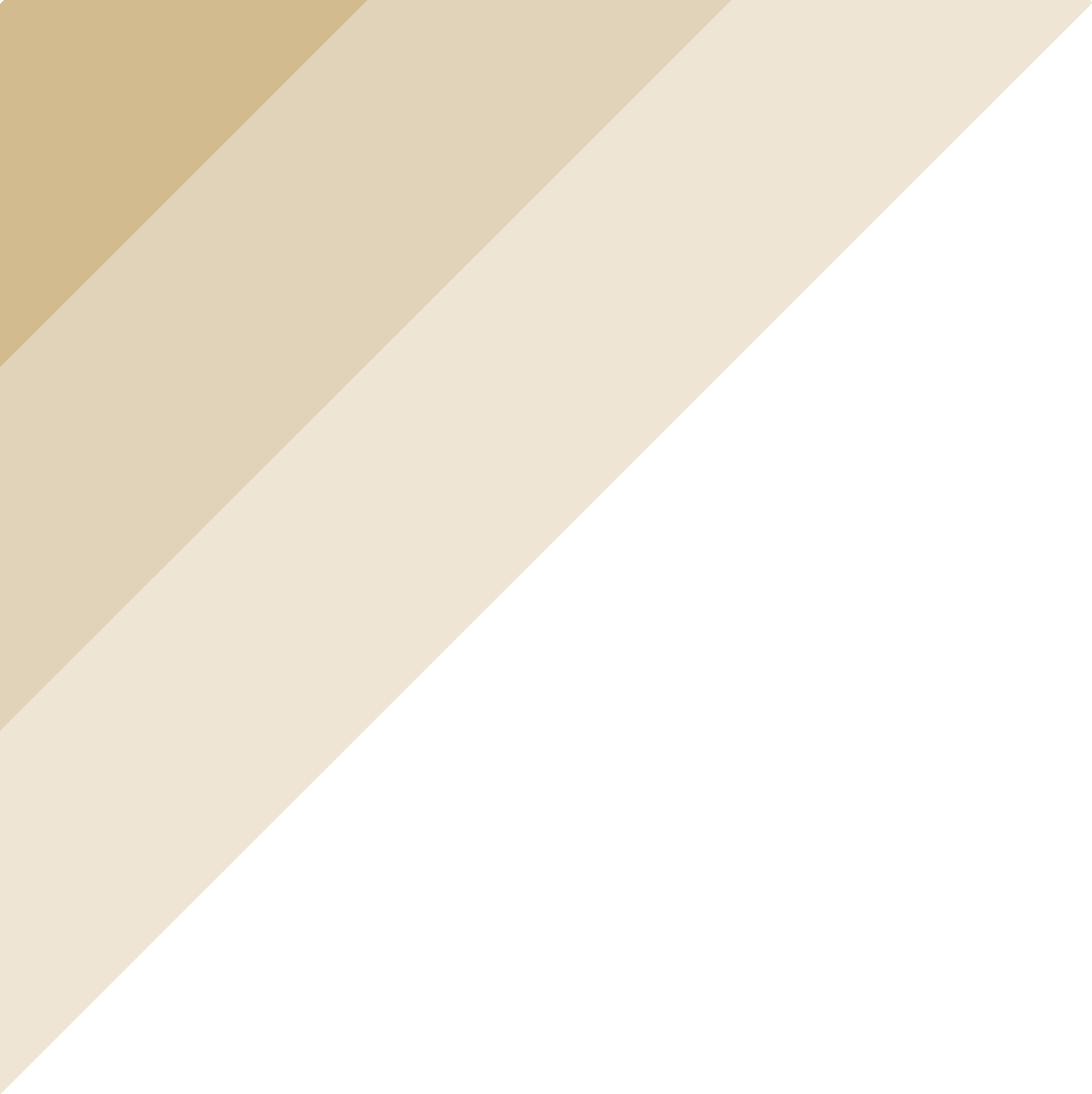 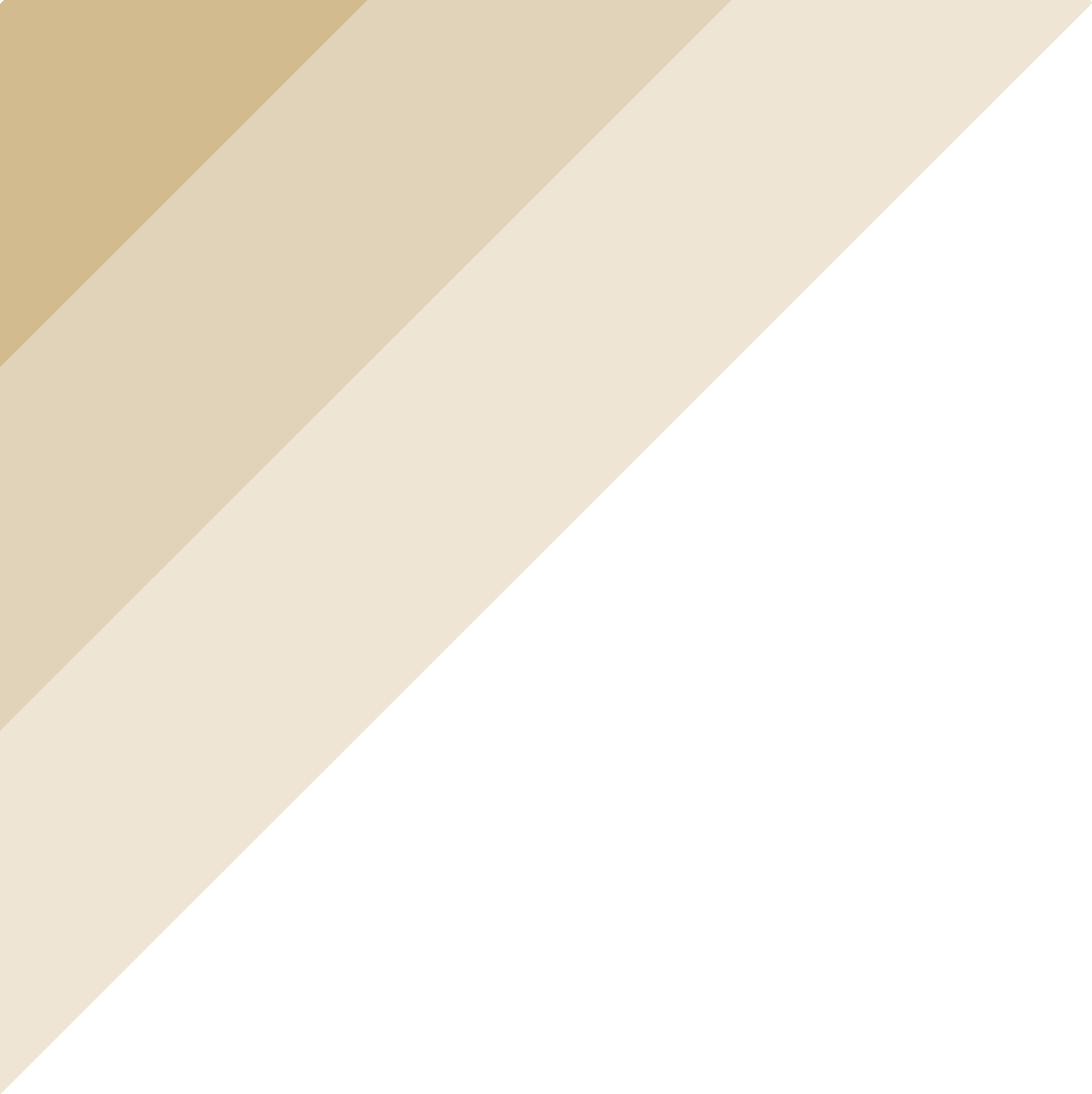 DIVERSIFY UNDERREPRESENTED POSITIONS/DEPTS
Build attraction and retention strategies targeting minority and female candidates in underrepresented positions and departments.
BUILD NON-TRADITIONAL CAREER LADDERS
REI Analysis 2020
Build cross-departmental career ladders for minority employees, especially for individuals in high-burnout roles such as case managers.